109-1-1-數讀
索馬立方 & burrtools 介紹
前鎮高中數學科 董修身老師
1
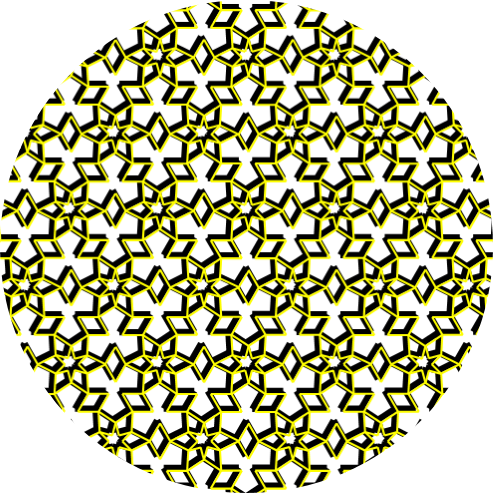 數學(分析)
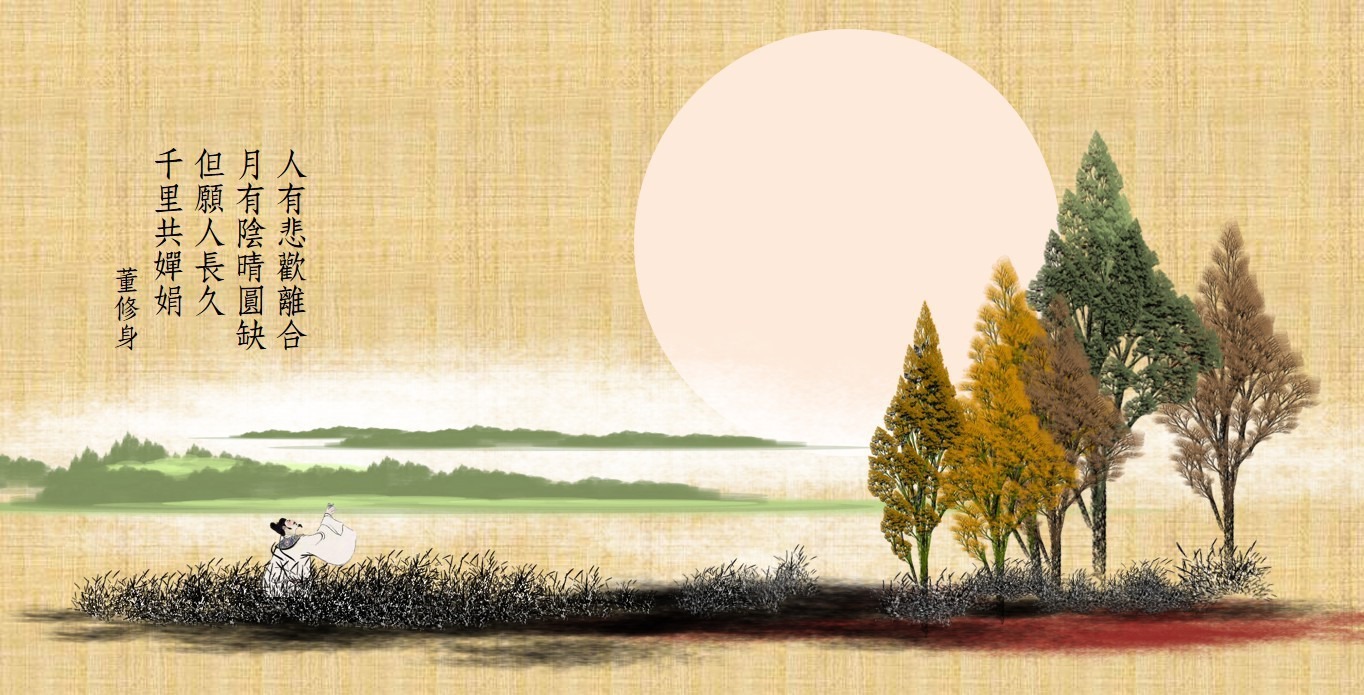 摺紙
桌遊
積木
代數
幾何
電腦
2
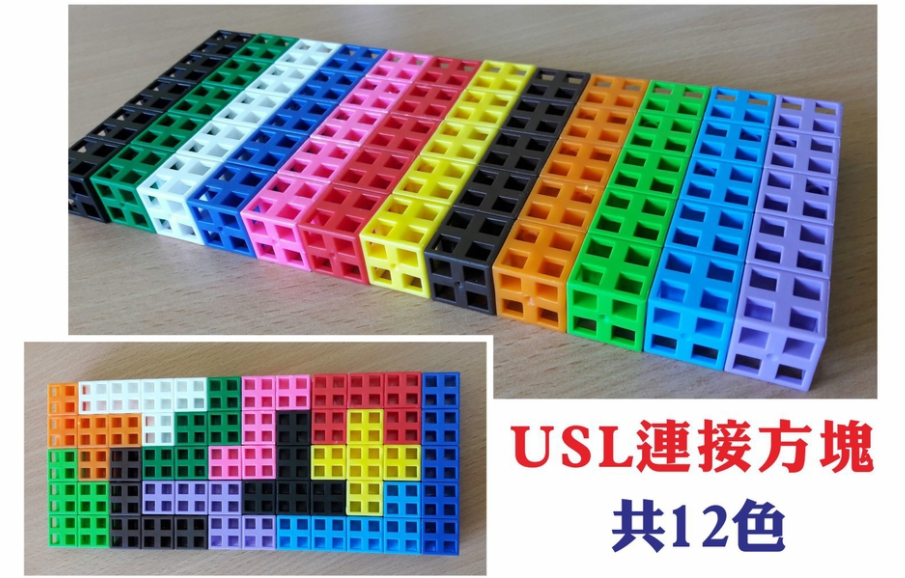 每人取27個
3
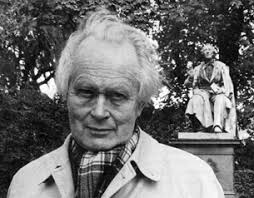 索瑪方塊
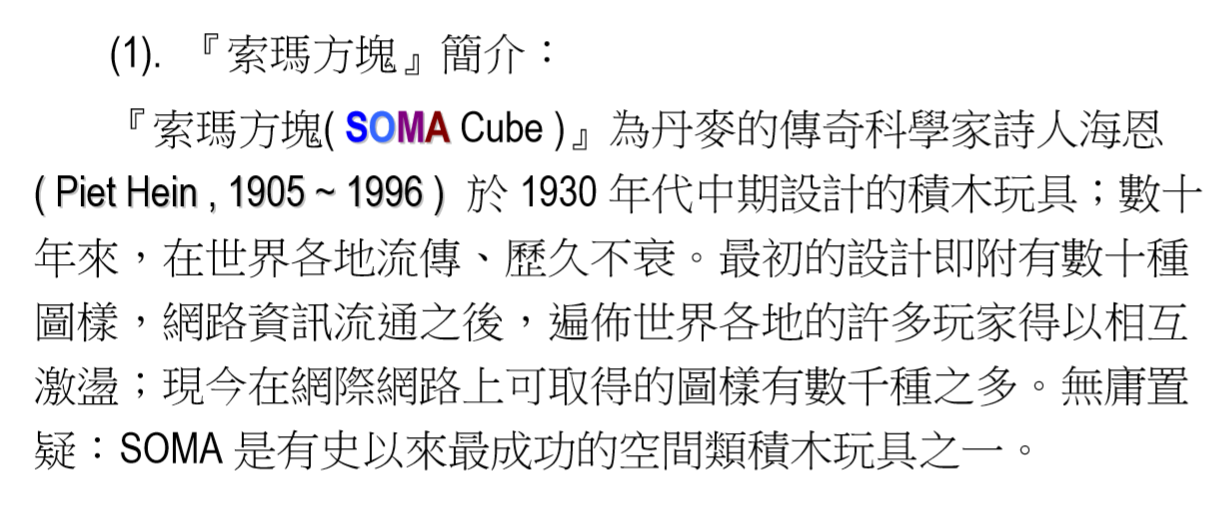 取自高雄女中林義強老師文章
4
索瑪方塊-2
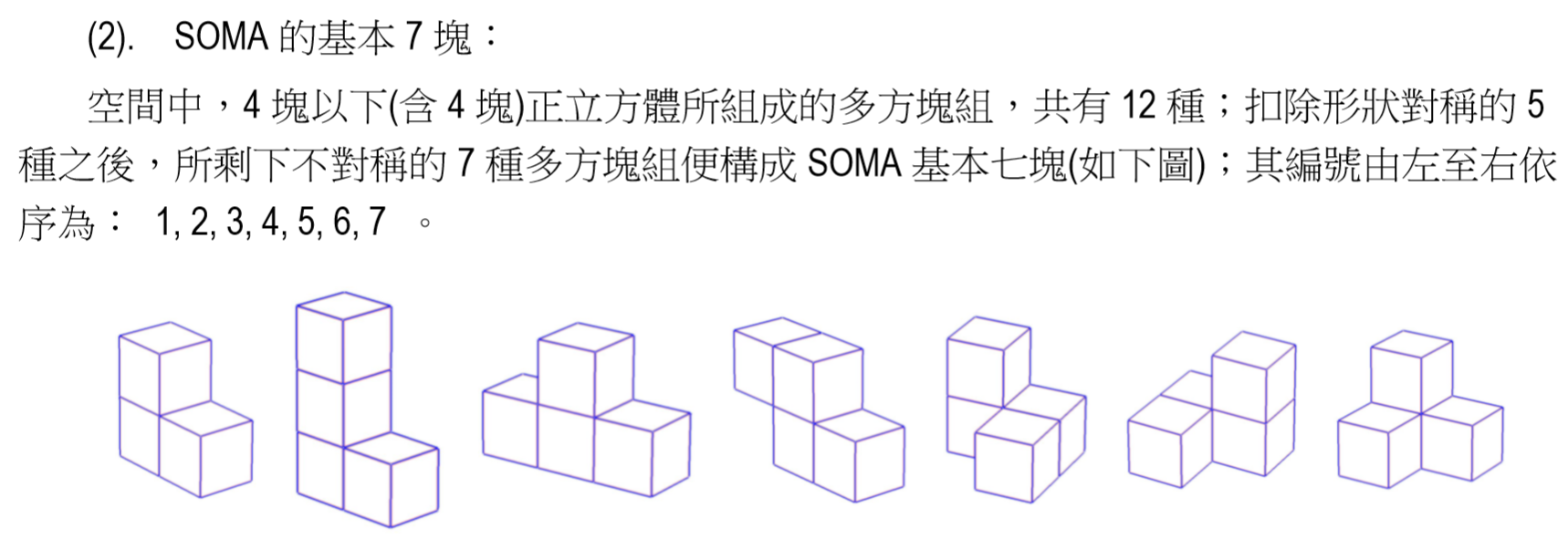 取自高雄女中林義強老師文章
5
取自高雄女中林義強老師文章
索瑪方塊
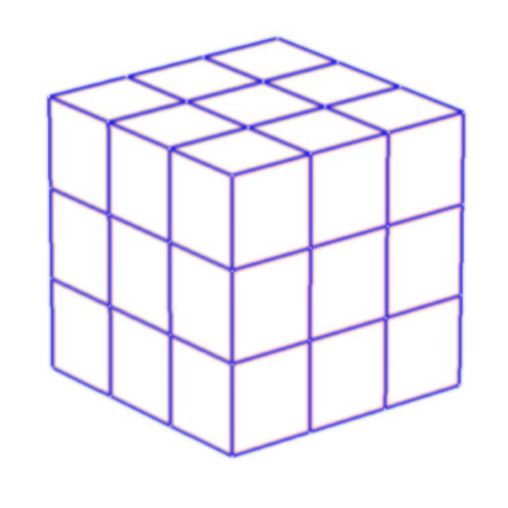 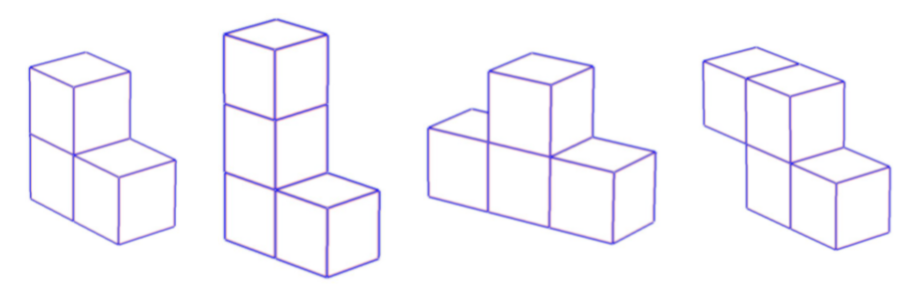 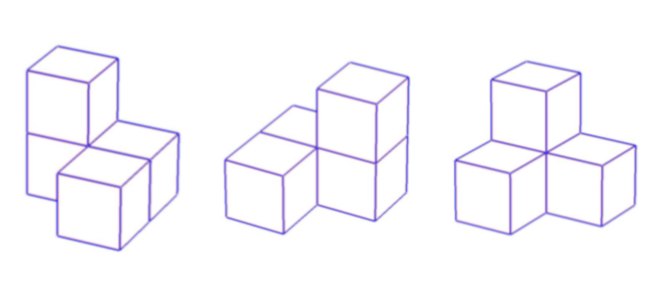 6
取自高雄女中林義強老師文章
索瑪方塊
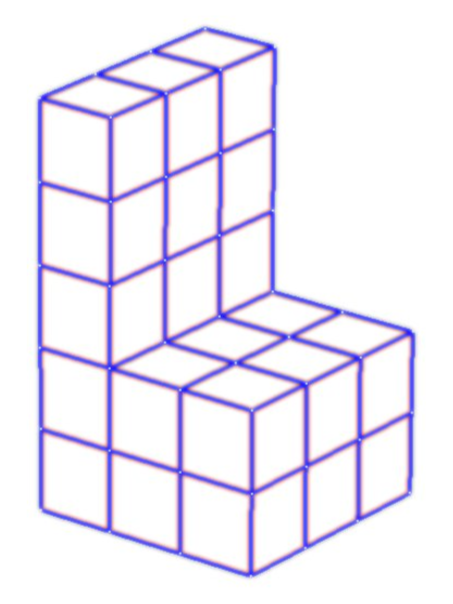 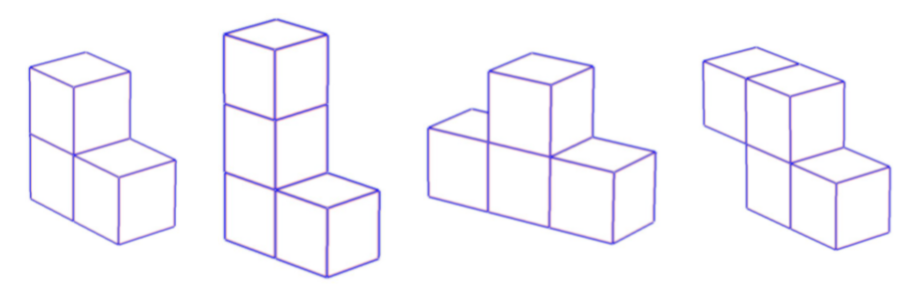 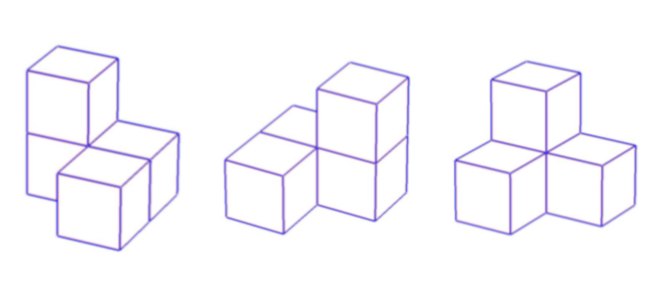 7
取自高雄女中林義強老師文章
索瑪方塊
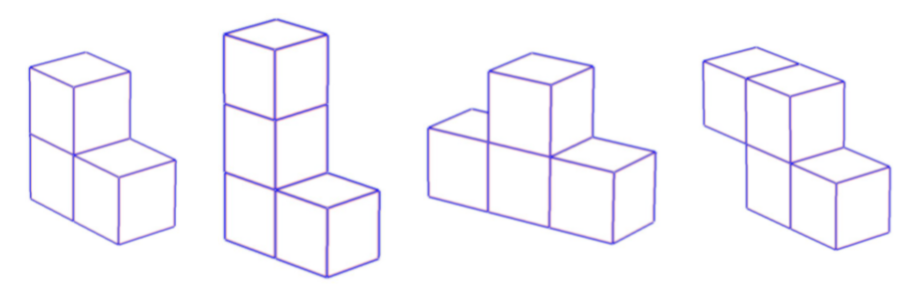 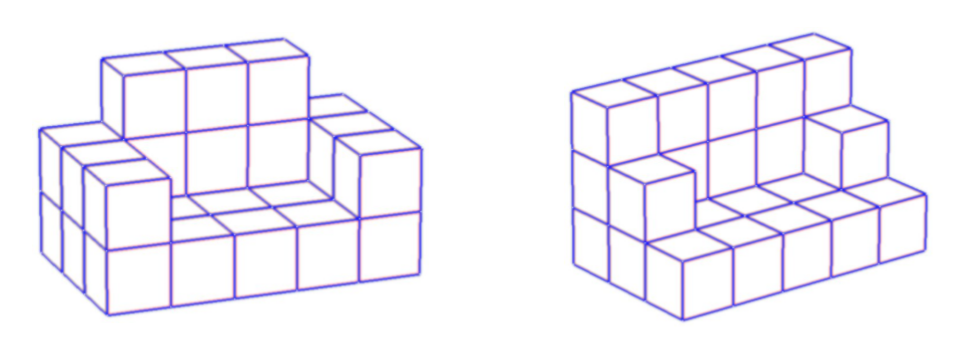 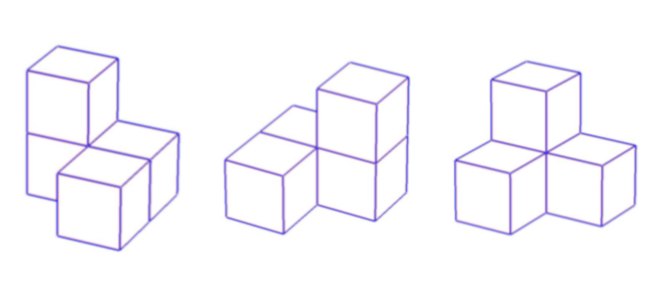 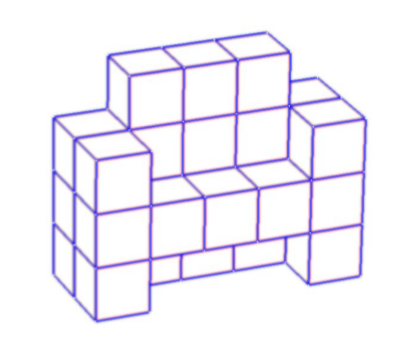 8
取自高雄女中林義強老師文章
索瑪方塊
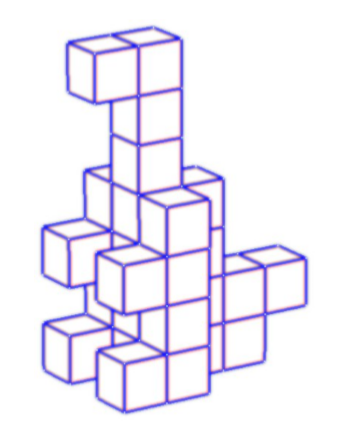 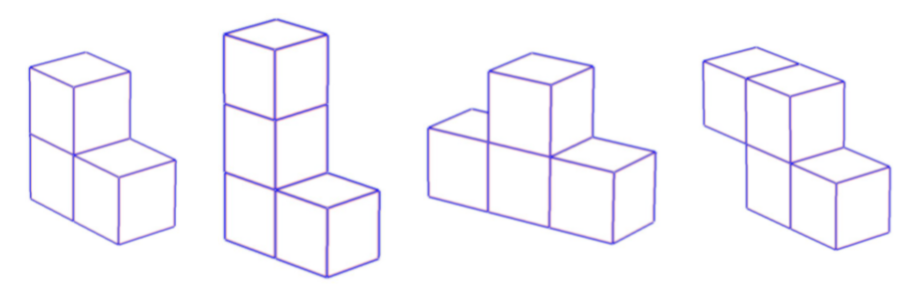 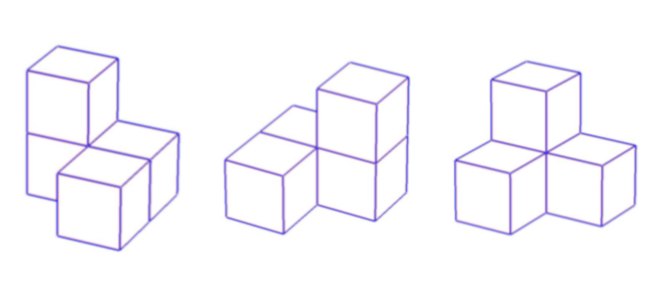 9
取自高雄女中林義強老師文章
索瑪方塊
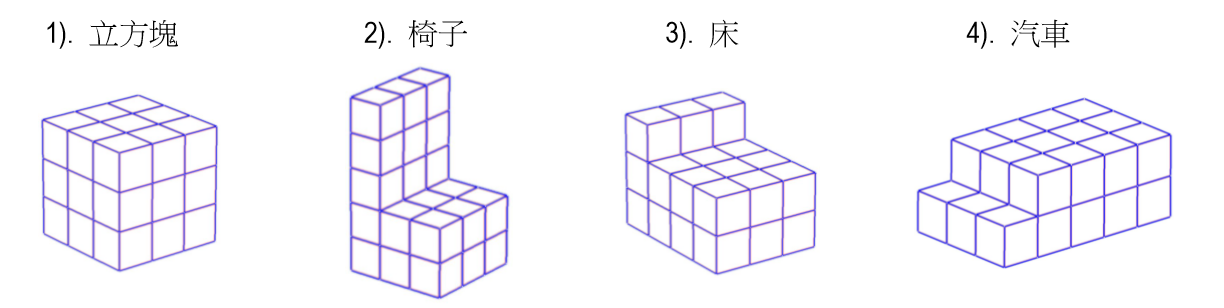 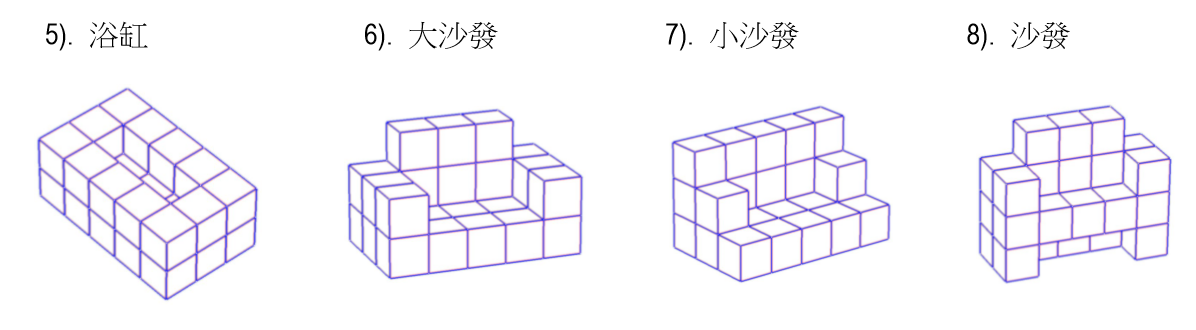 10
取自高雄女中林義強老師文章
索瑪方塊
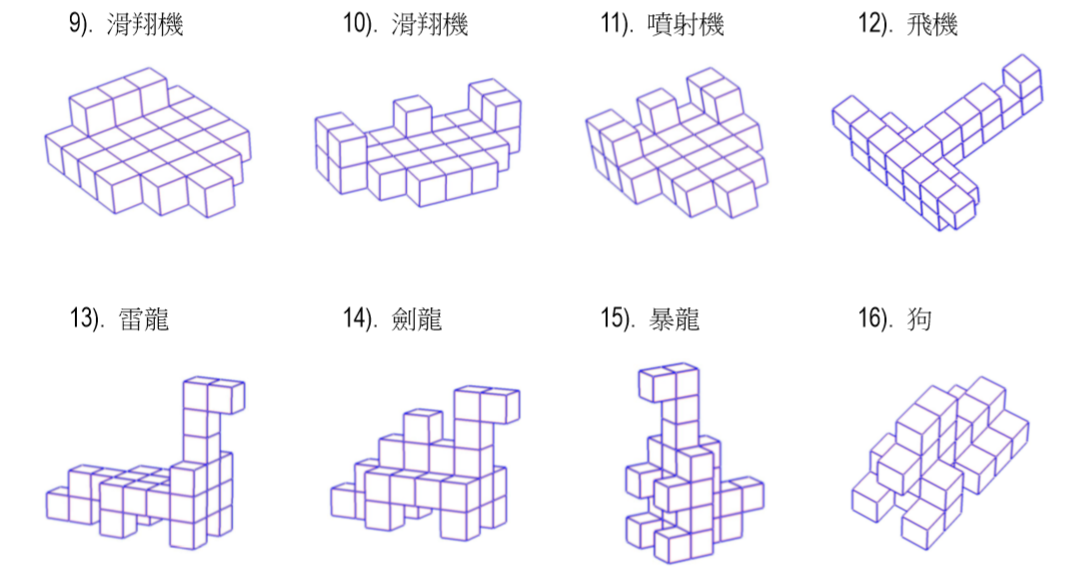 11
取自高雄女中林義強老師文章
索瑪方塊
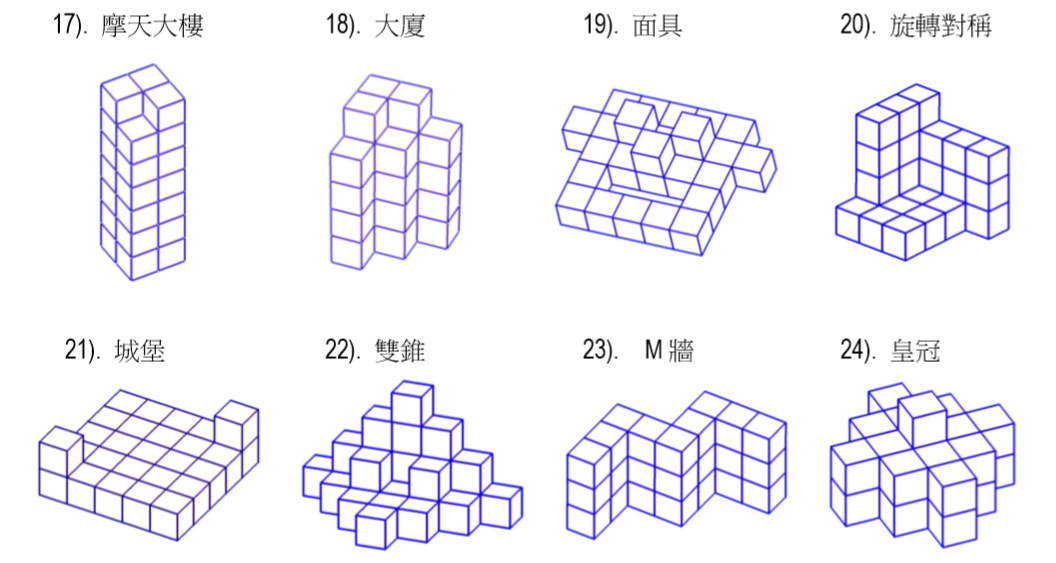 12
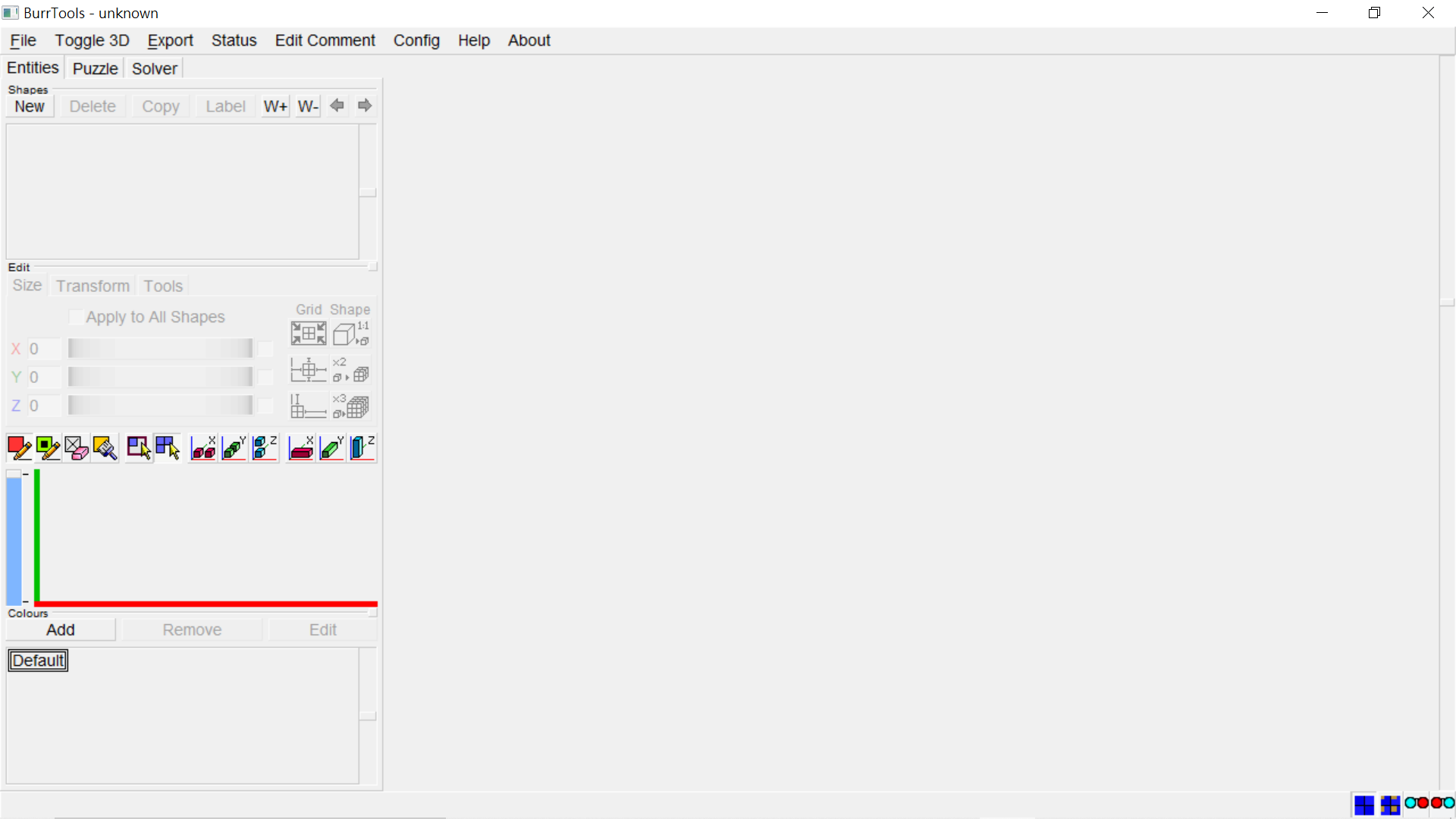 burrtools-0.6.3-win32
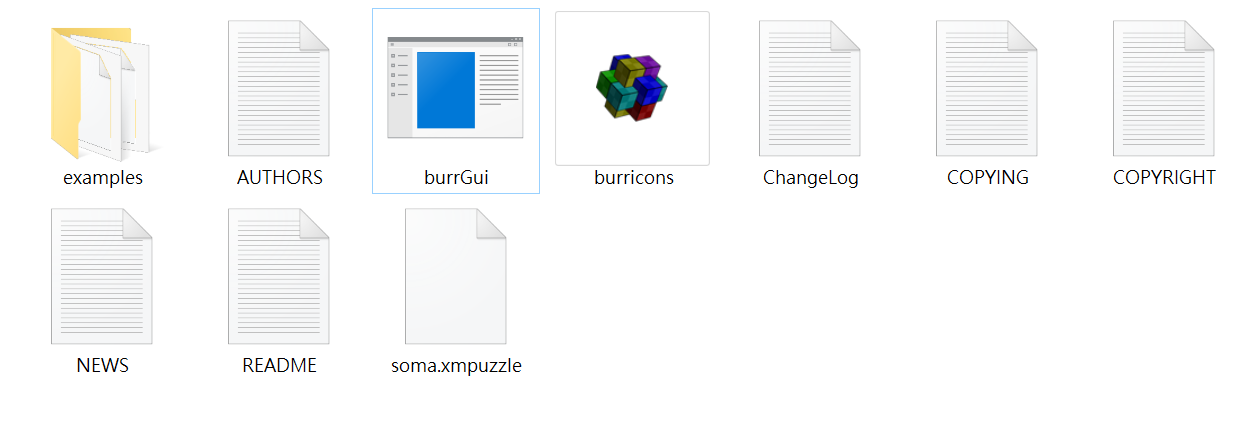 13
索瑪方塊
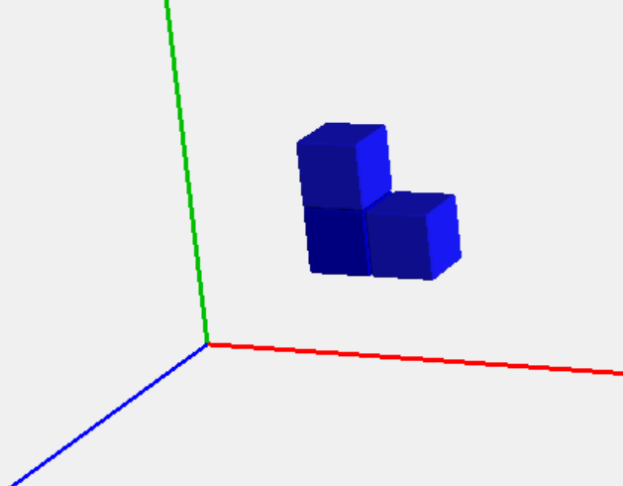 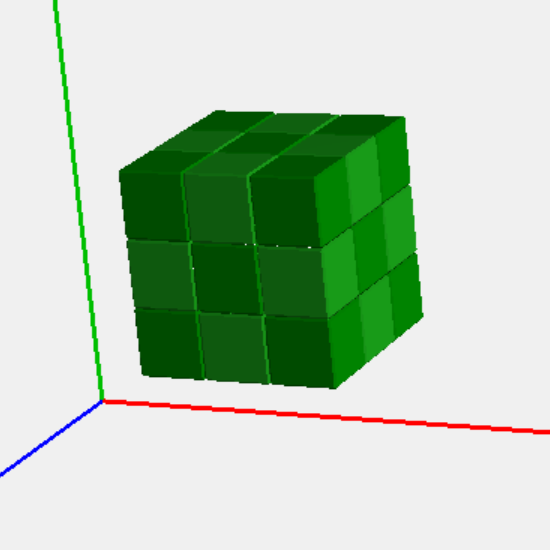 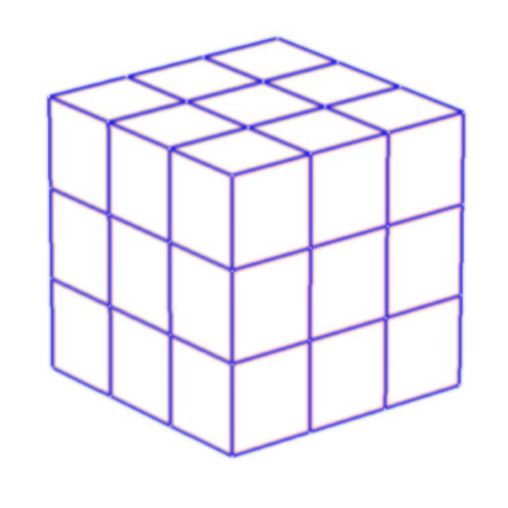 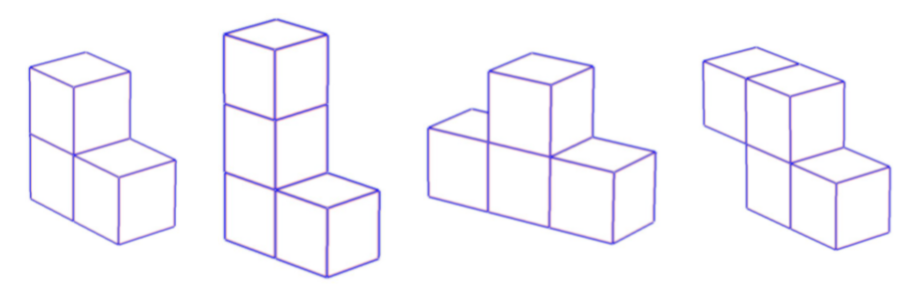 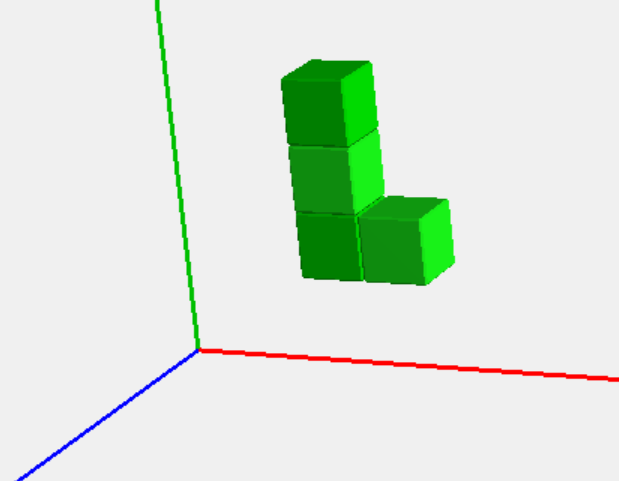 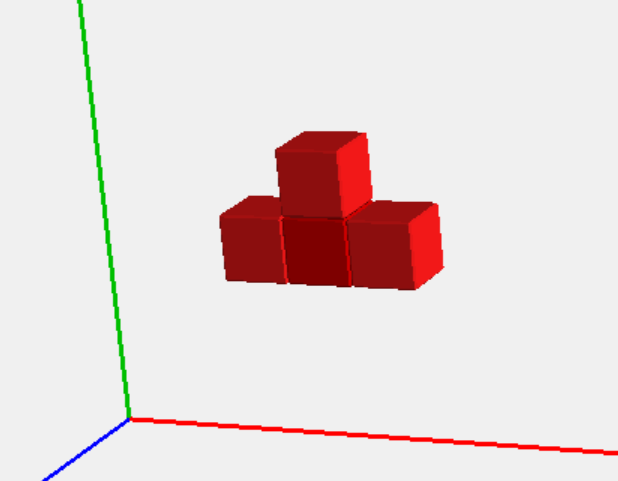 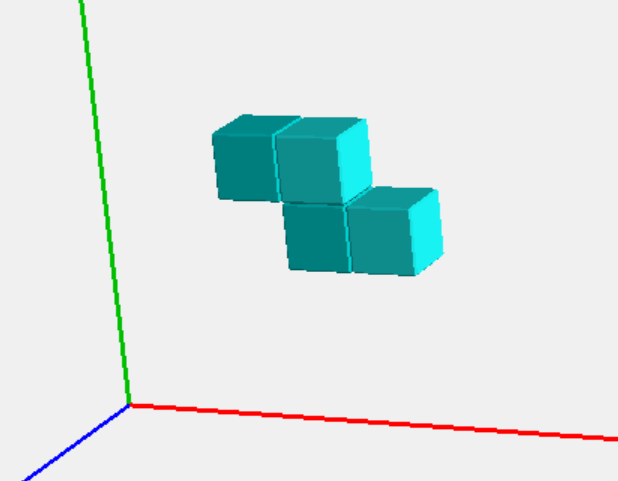 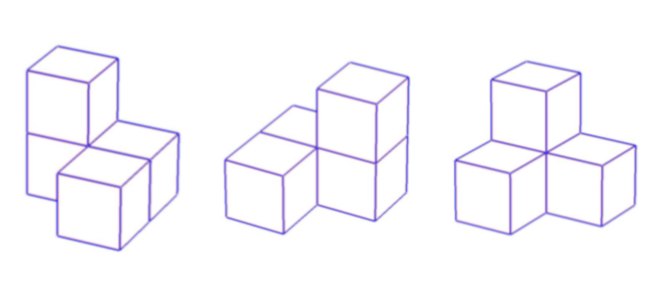 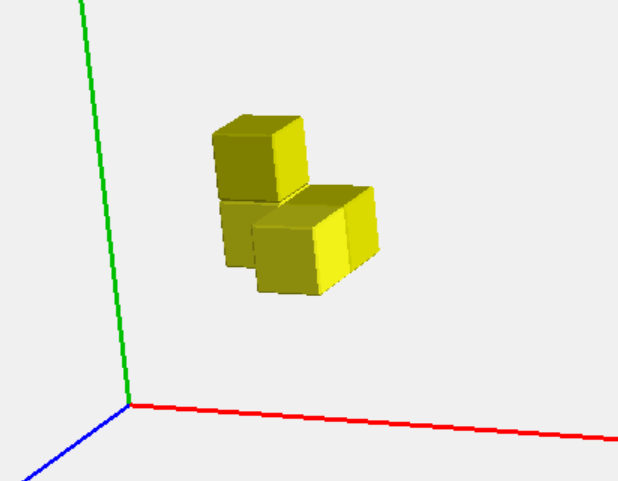 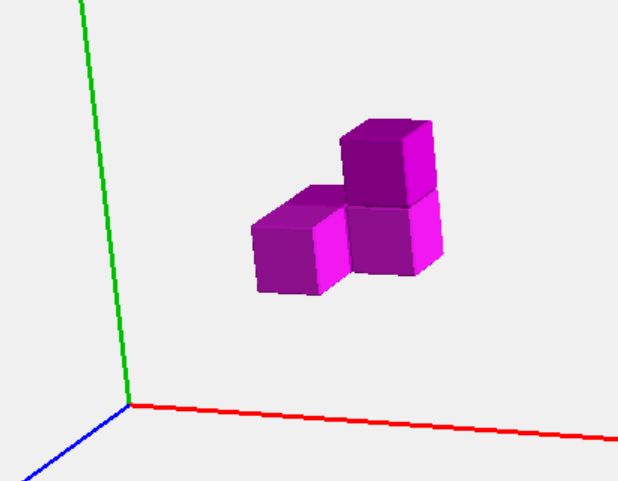 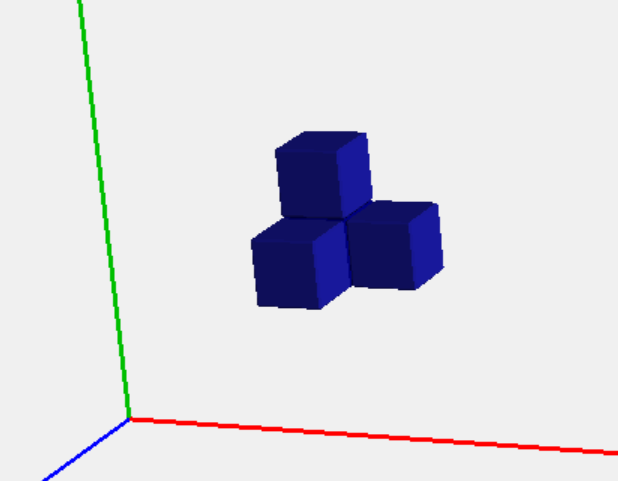 14
取自高雄女中林義強老師文章
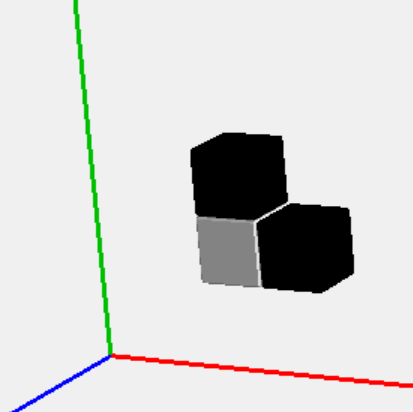 索瑪方塊
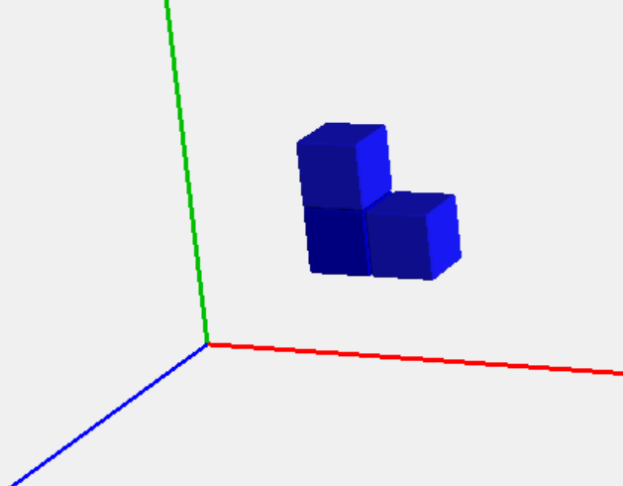 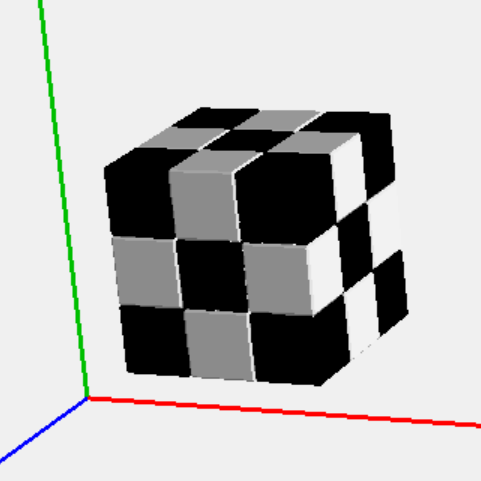 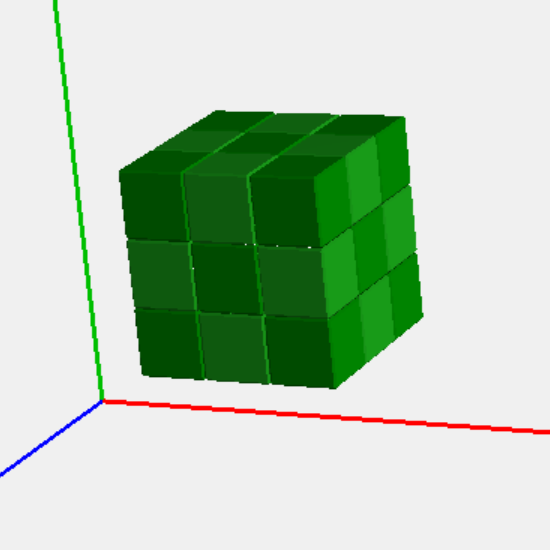 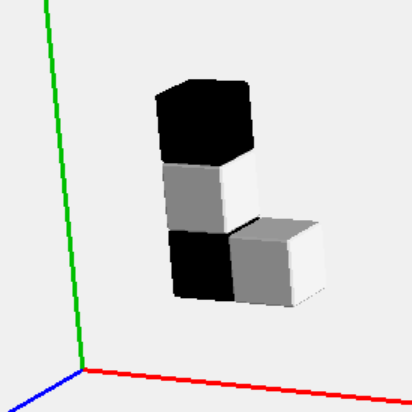 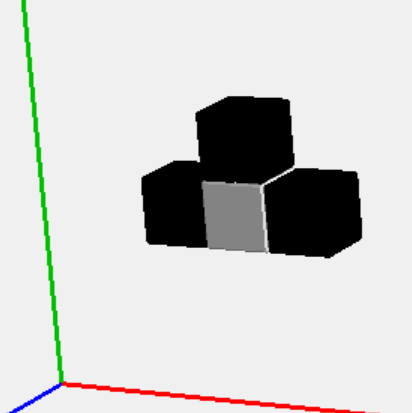 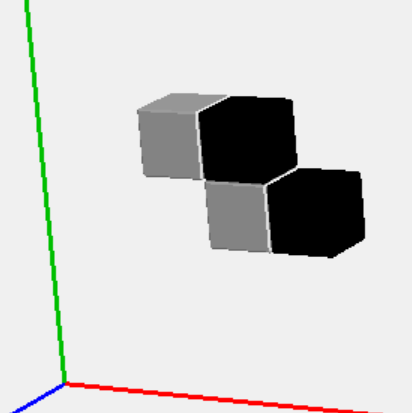 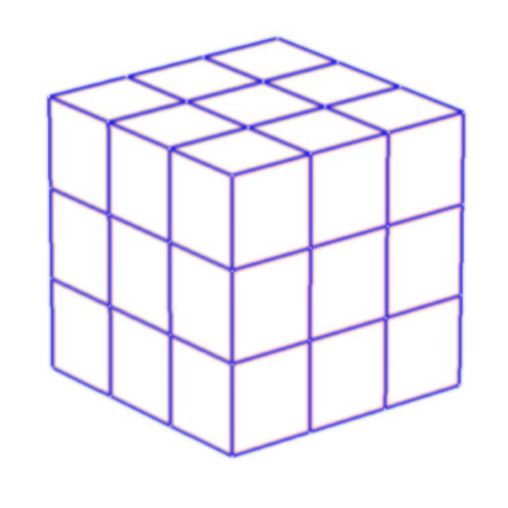 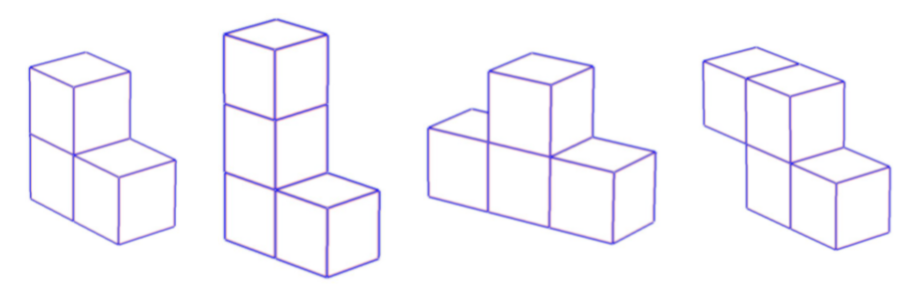 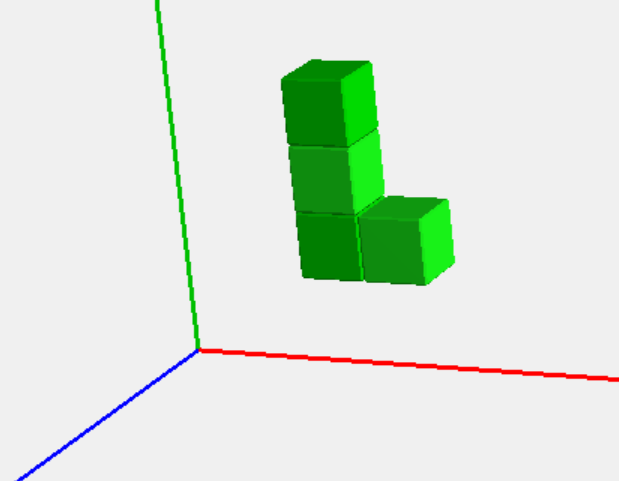 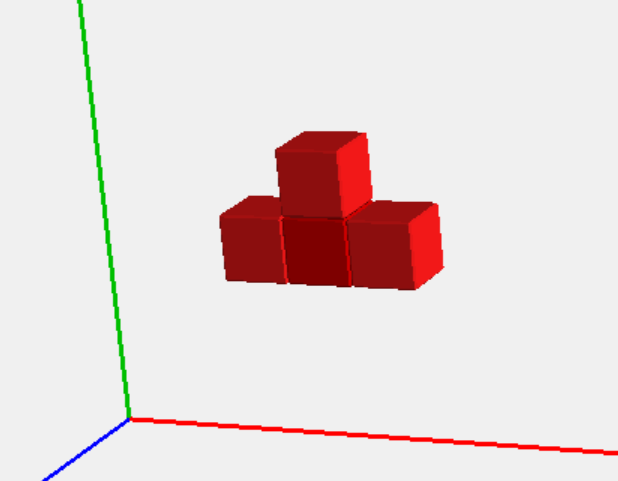 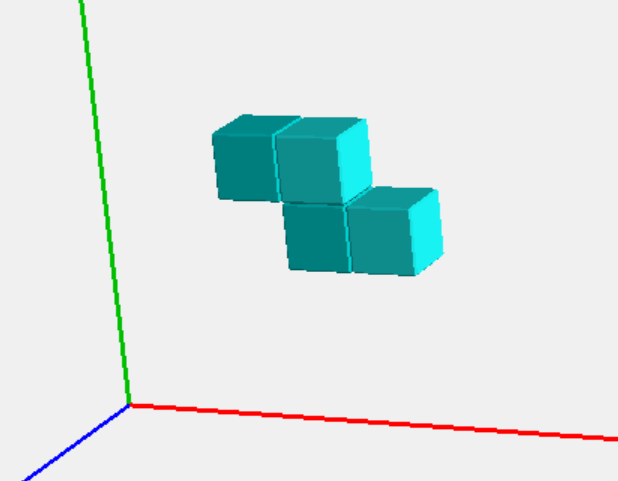 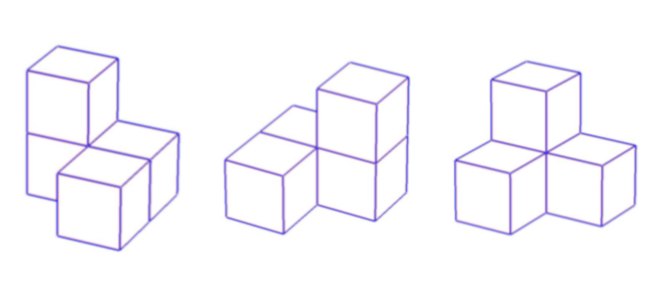 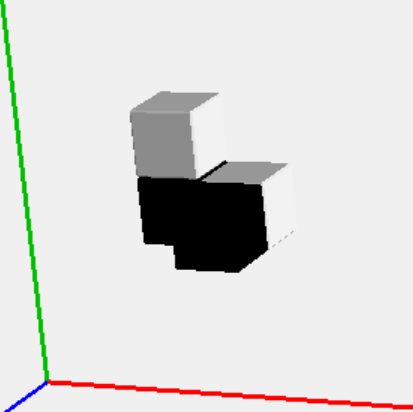 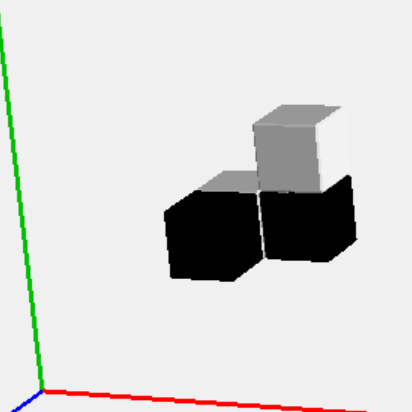 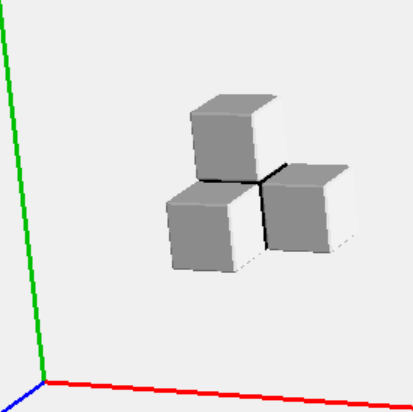 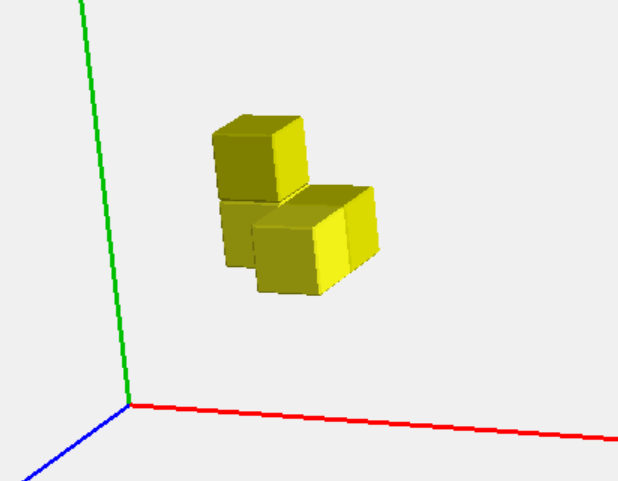 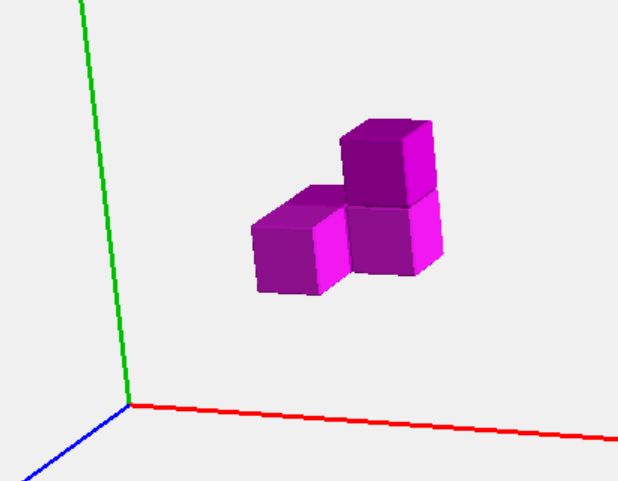 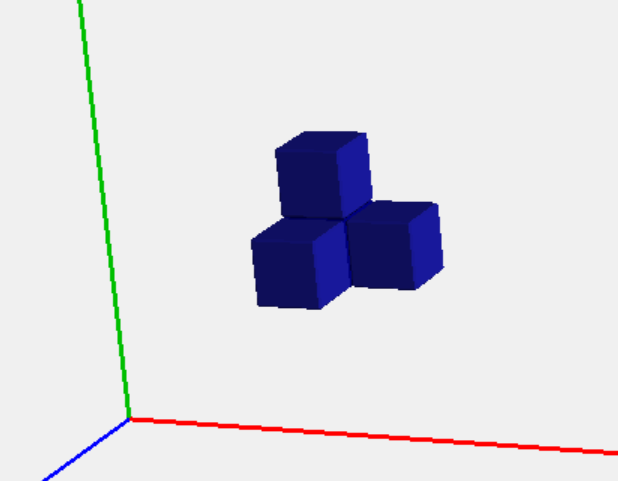 15
取自高雄女中林義強老師文章
索瑪方塊挑戰題
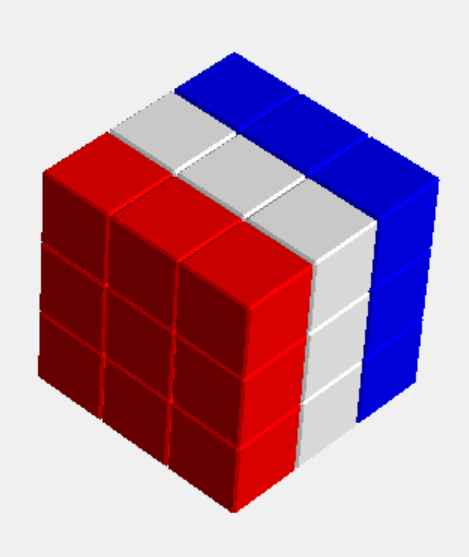 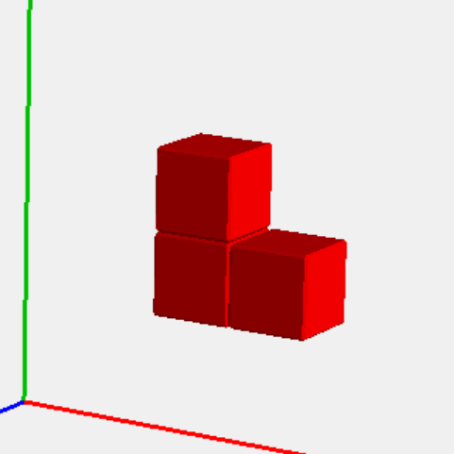 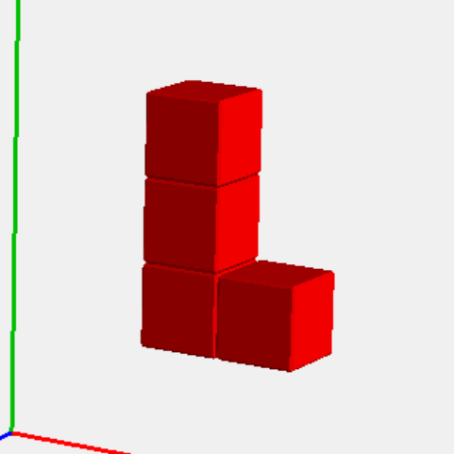 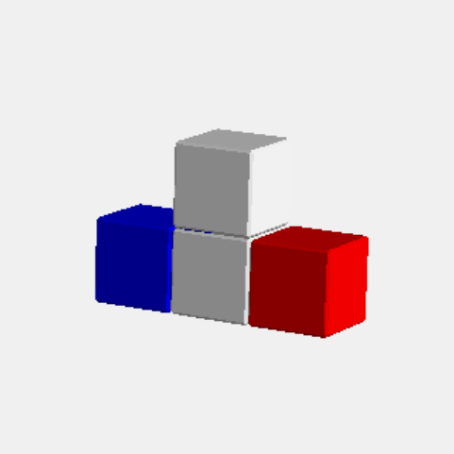 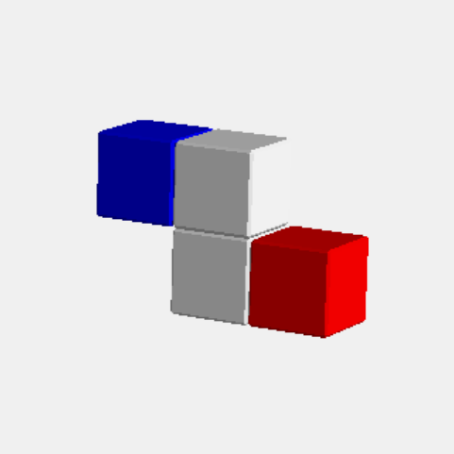 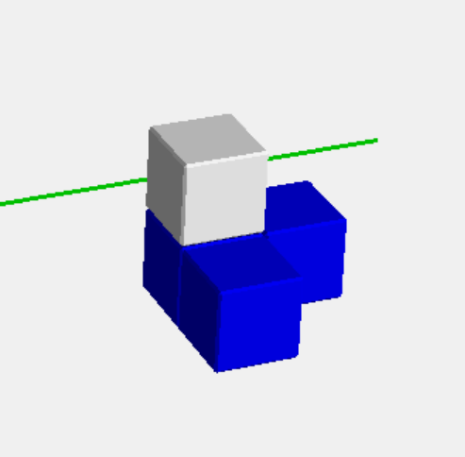 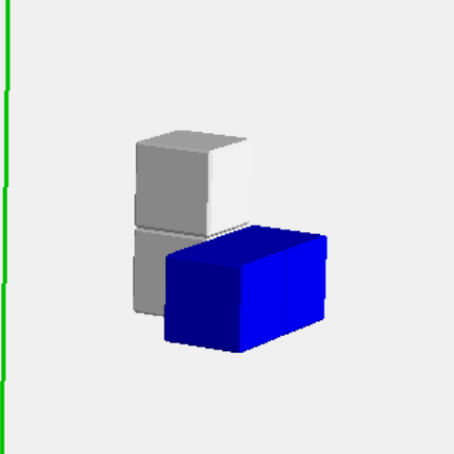 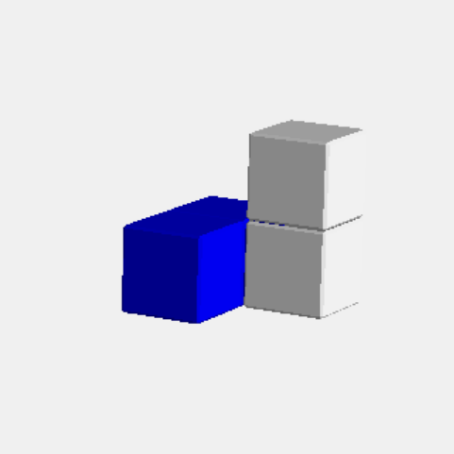 16
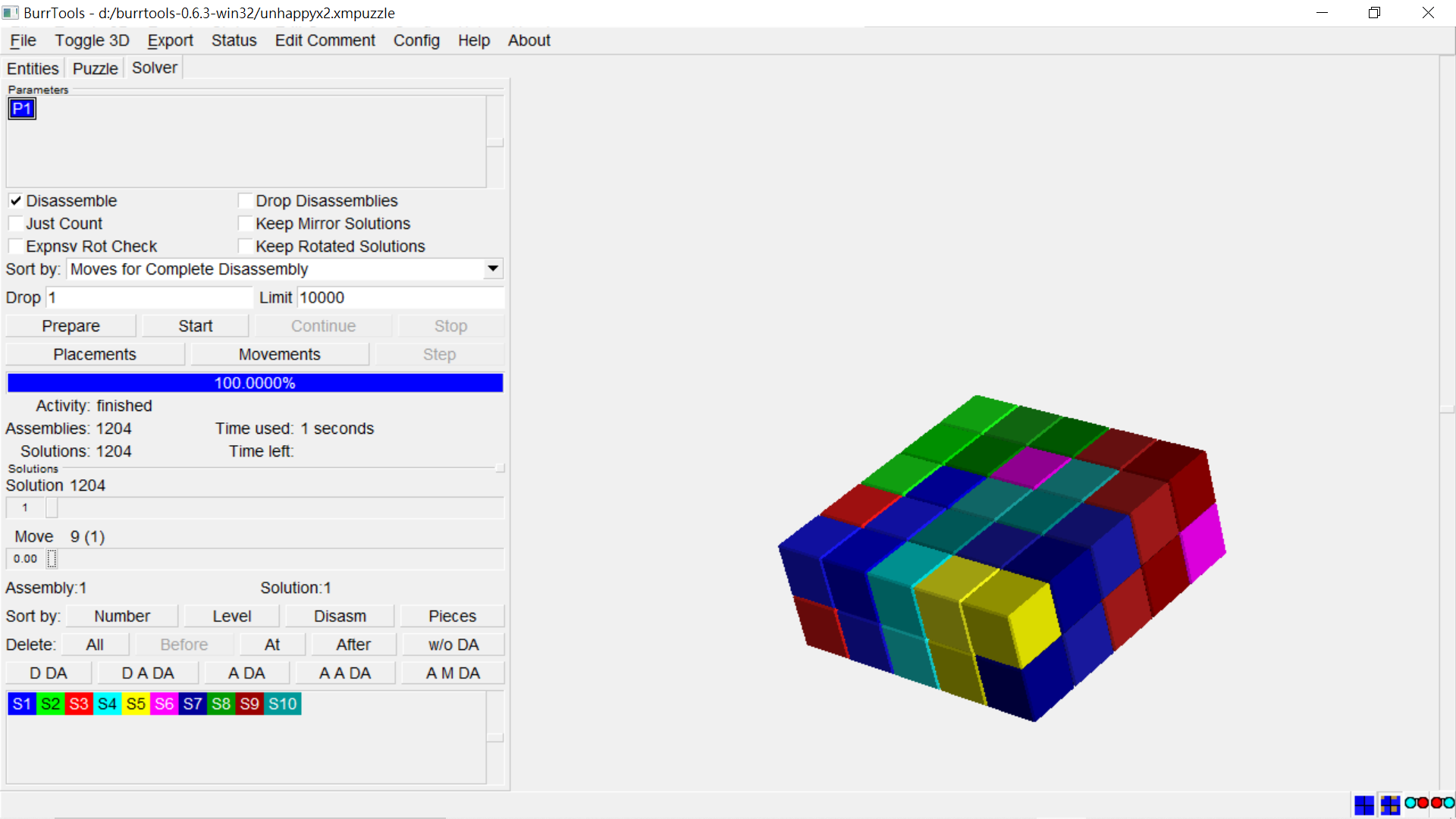 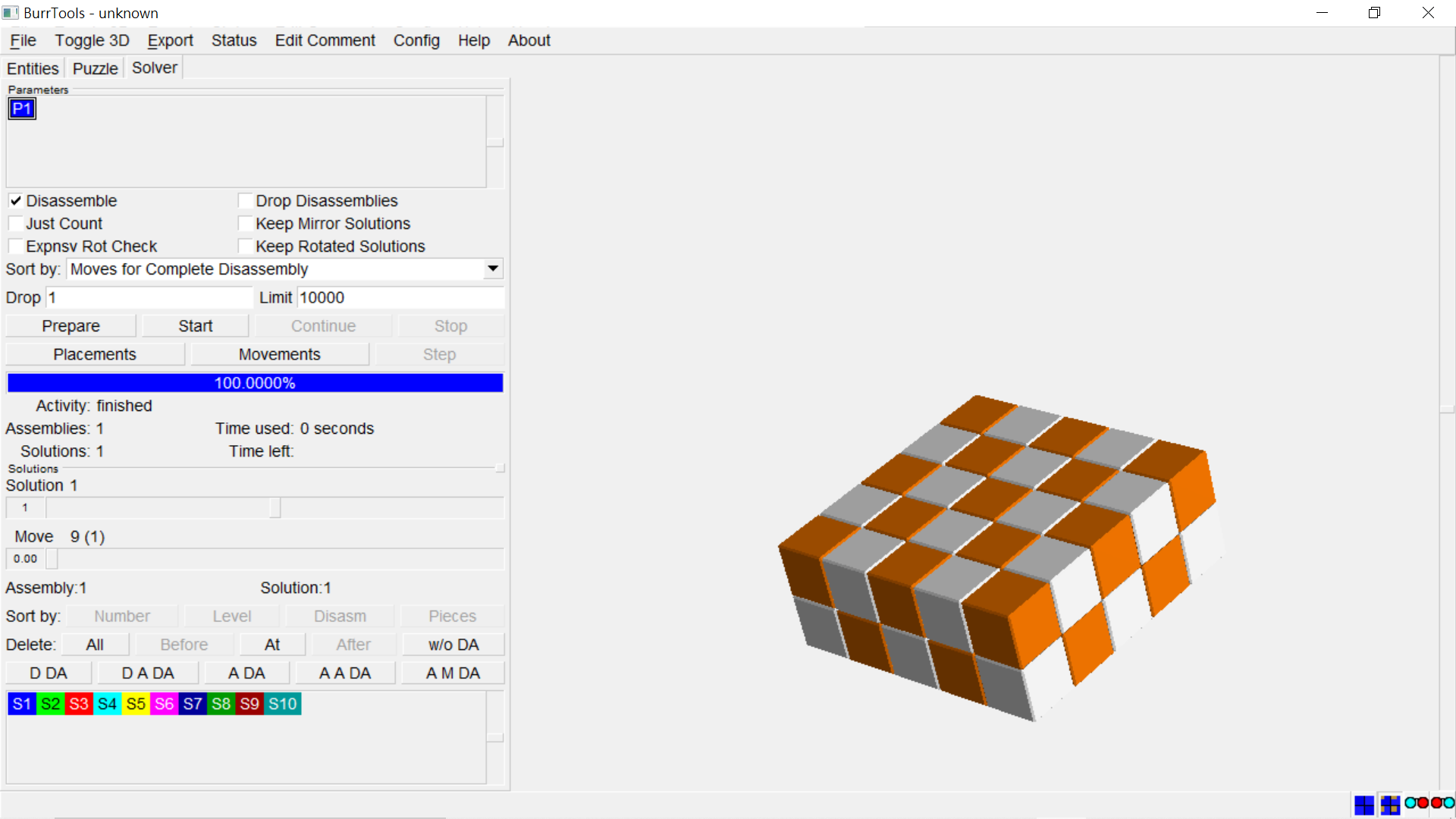 快問快答-burrtools告訴你
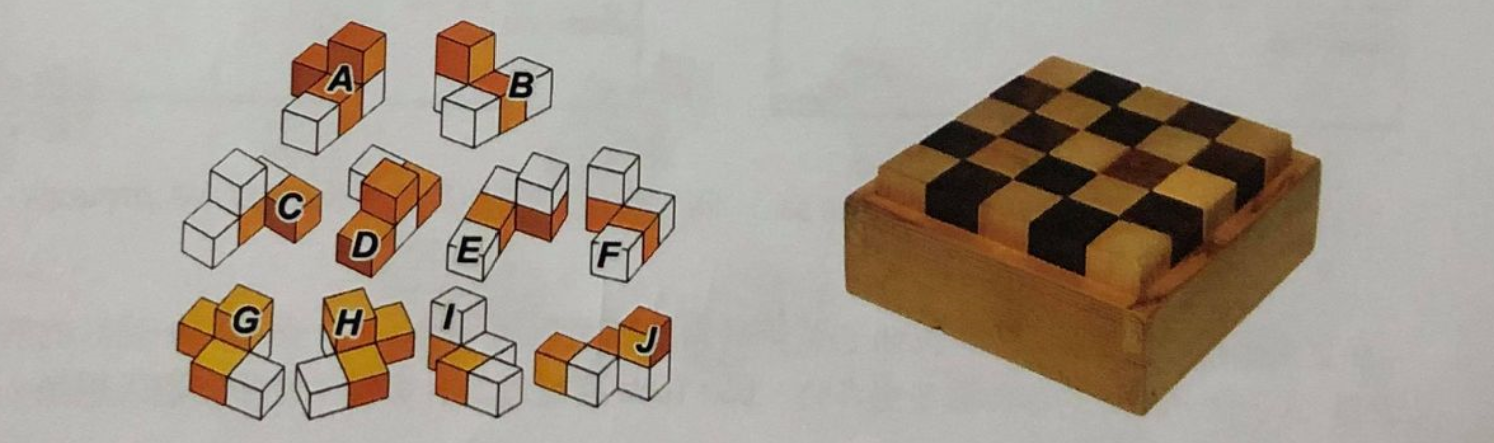 17
取自高雄女中林義強老師文章
多方塊組木類
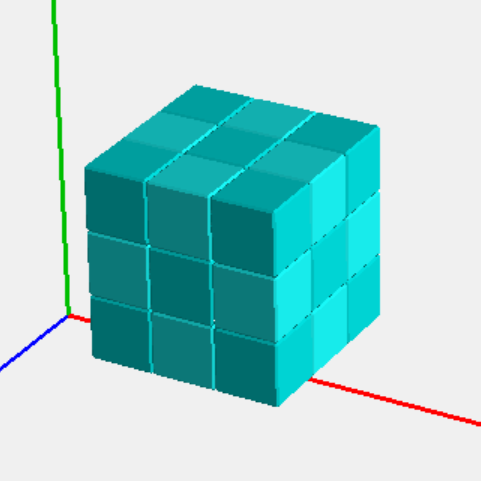 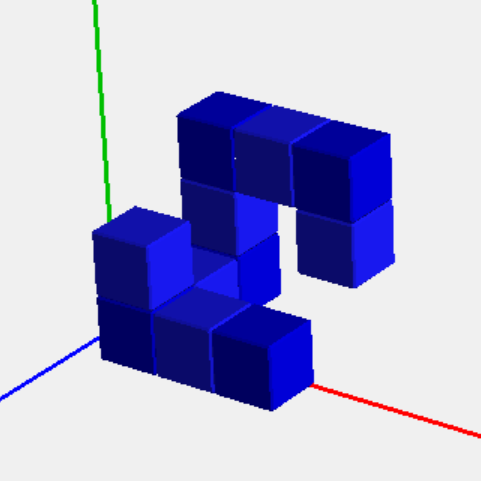 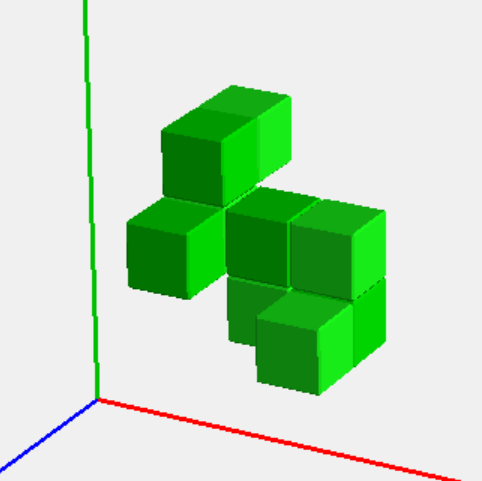 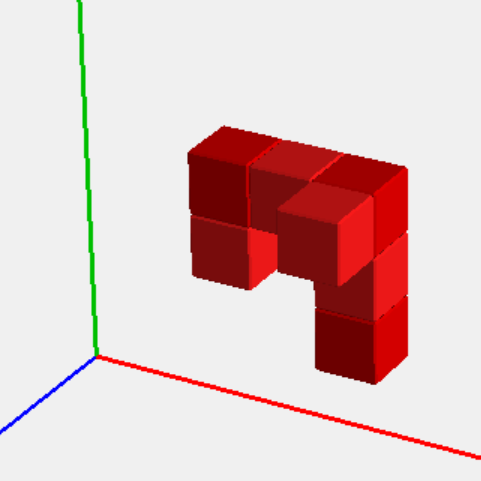 18
取自高雄女中林義強老師文章
多方塊組木類
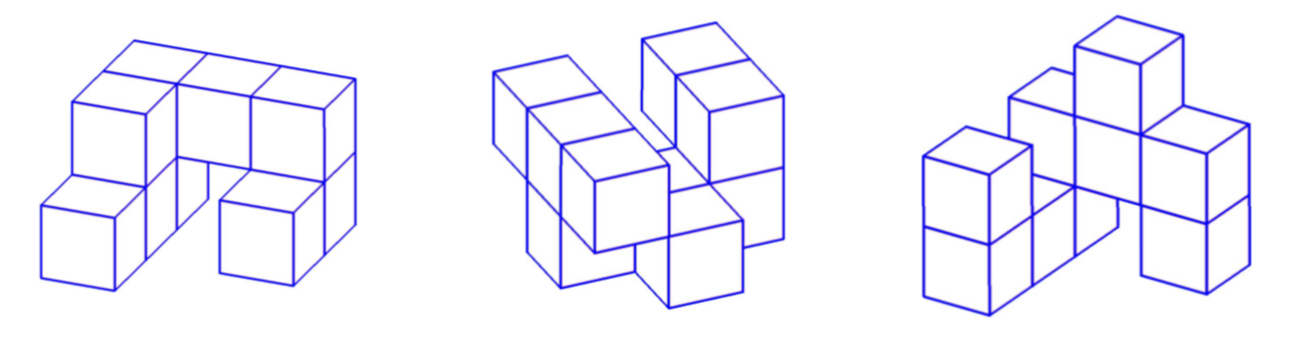 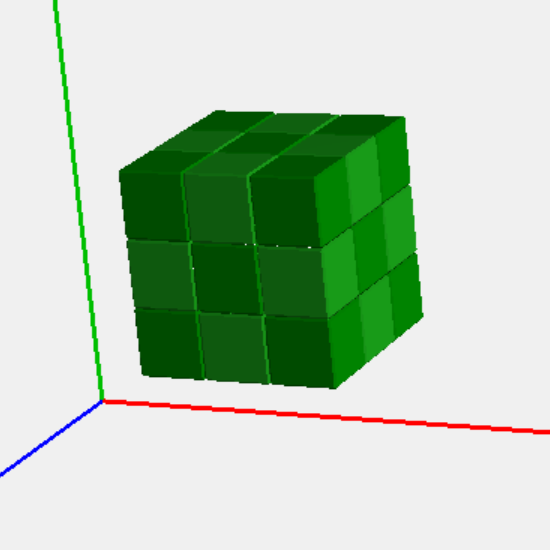 19
取自高雄女中林義強老師文章
多方塊組木類
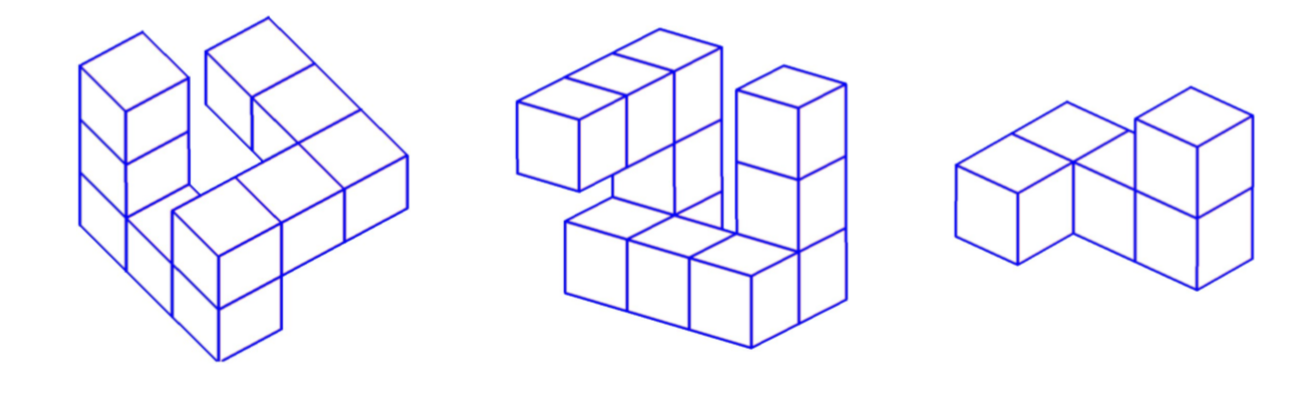 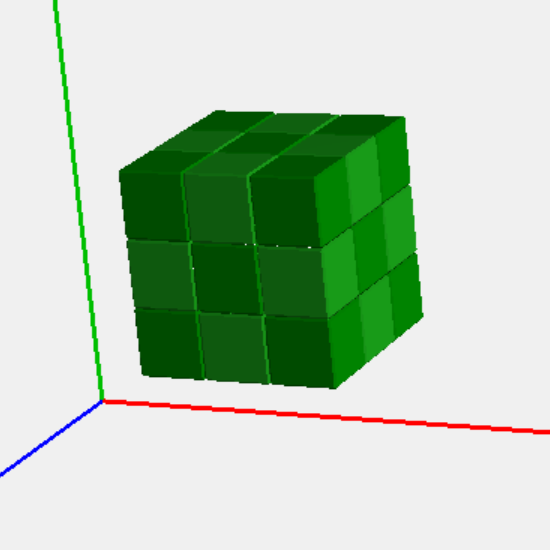 20
取自高雄女中林義強老師文章
多方塊組木類
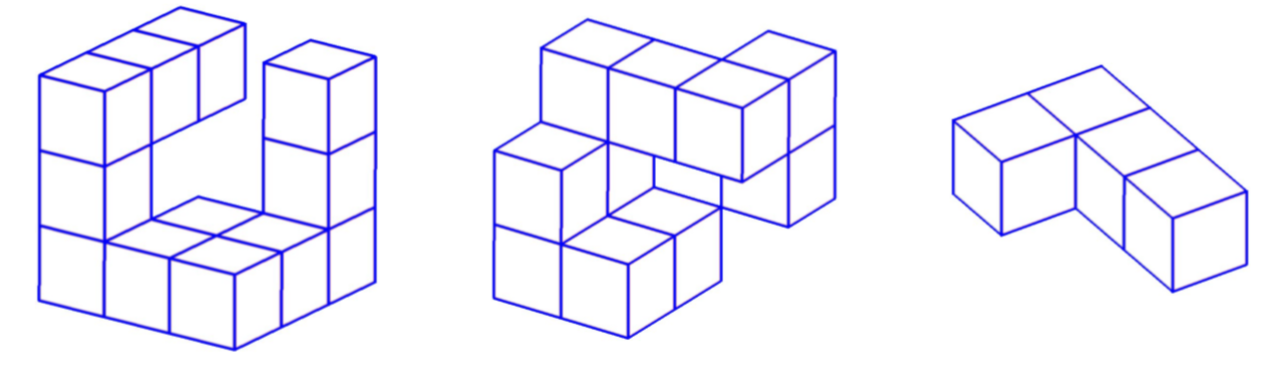 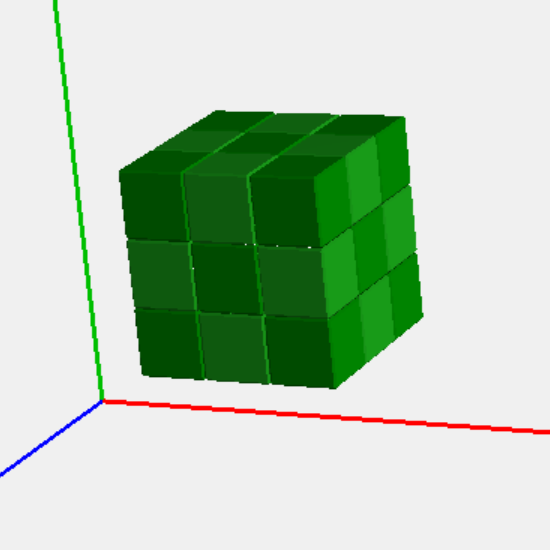 21
取自高雄女中林義強老師文章
多方塊組木類
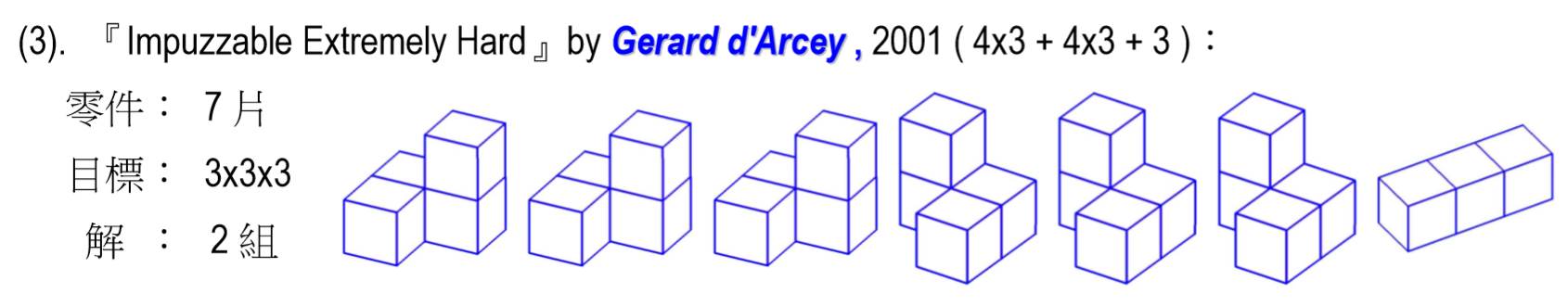 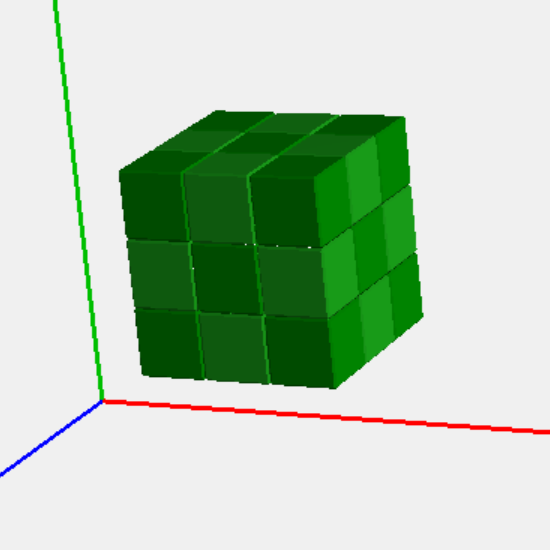 22
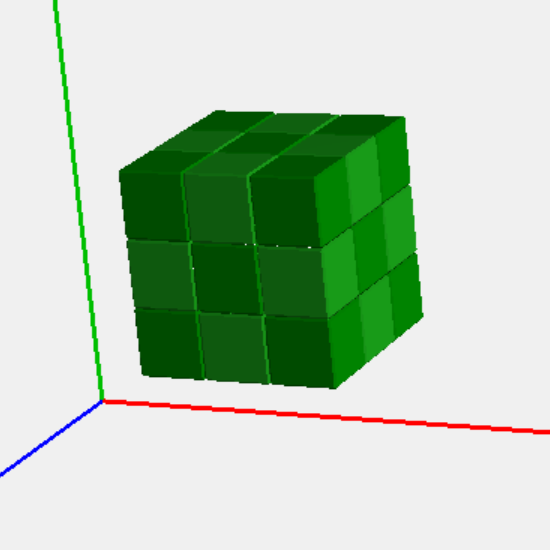 多方塊組木類
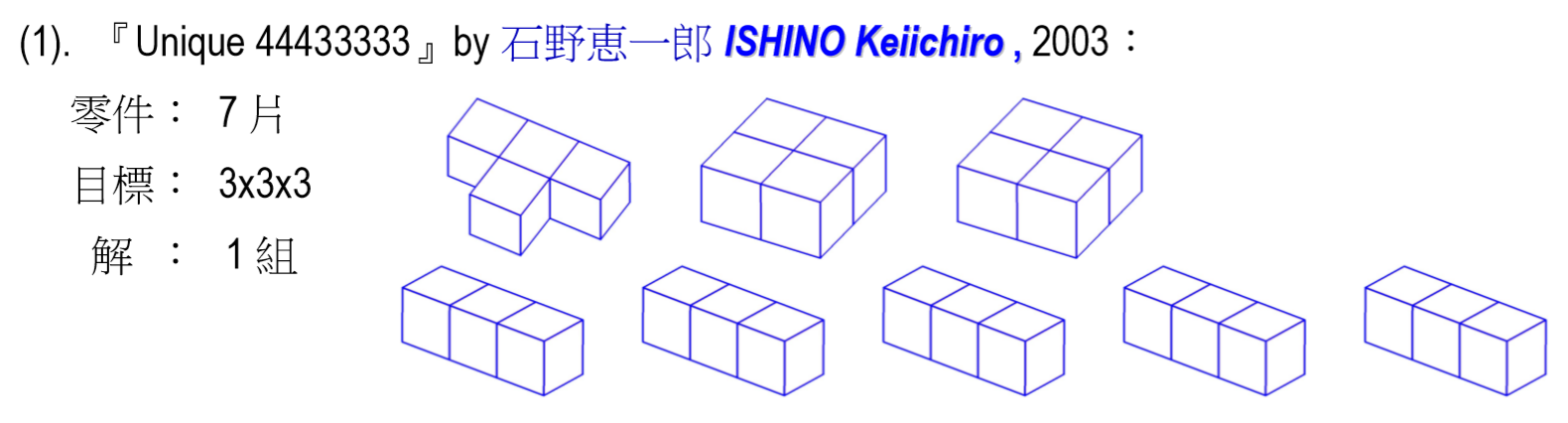 取自高雄女中林義強老師文章
23
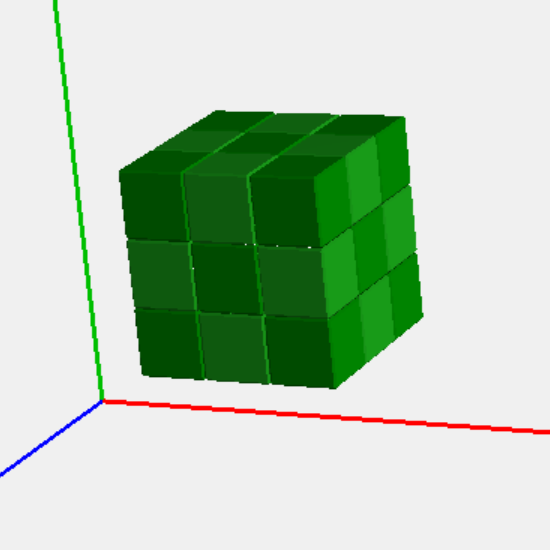 多方塊組木類
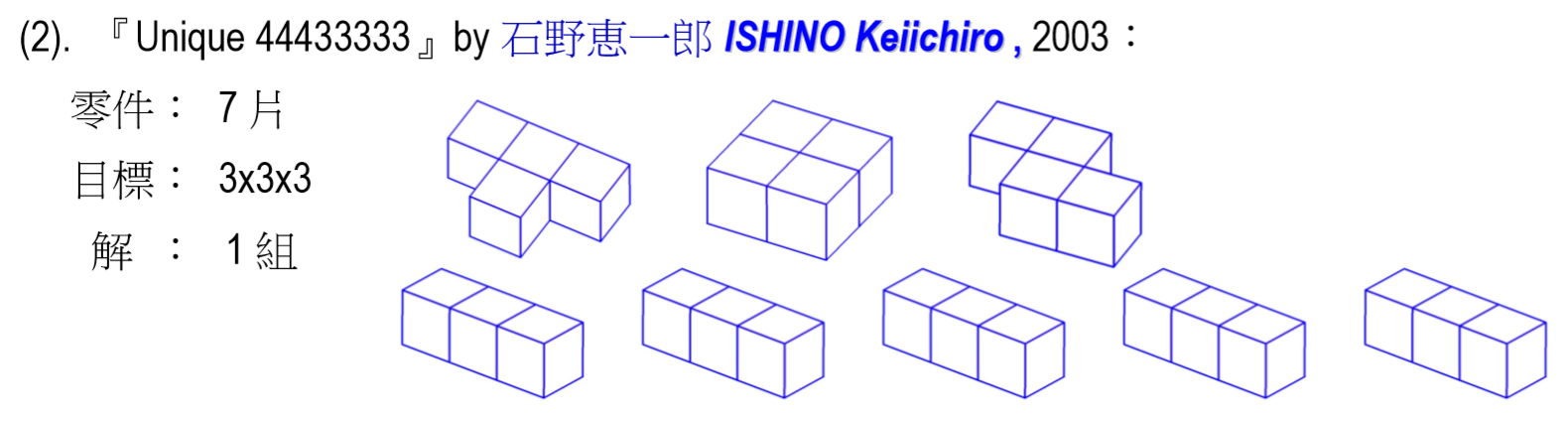 取自高雄女中林義強老師文章
24
取自高雄女中林義強老師文章
方塊陷阱Cube Trap#2
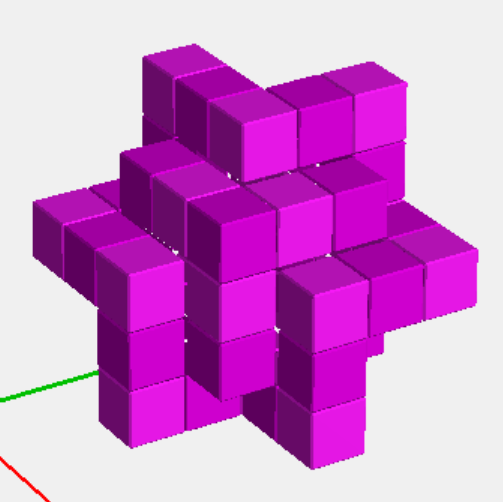 零件有一個外框加上4片多方塊
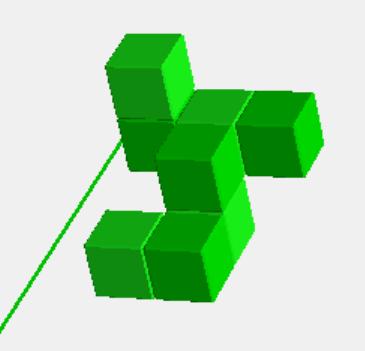 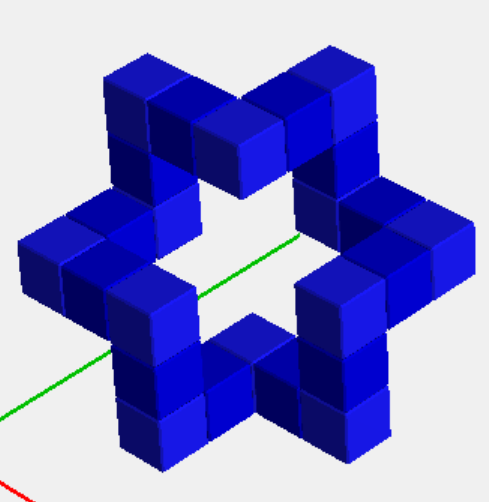 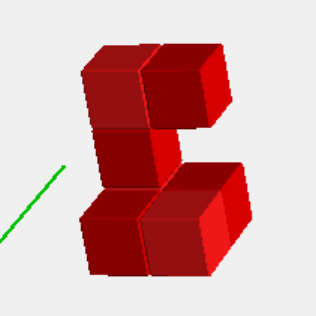 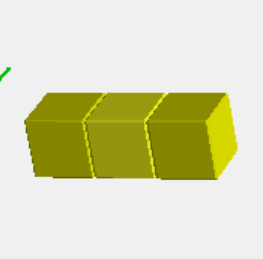 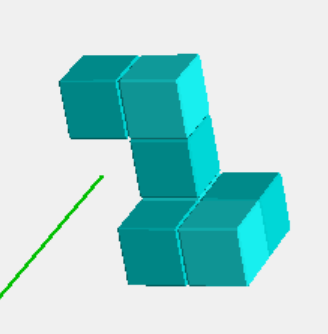 由William Hu,2013(24+8+7+7+3)所設計
25
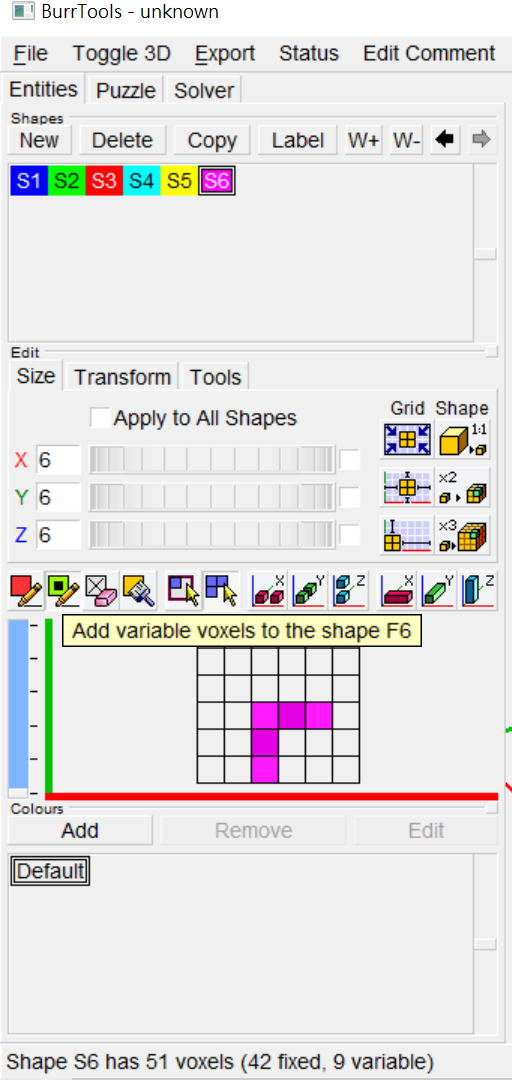 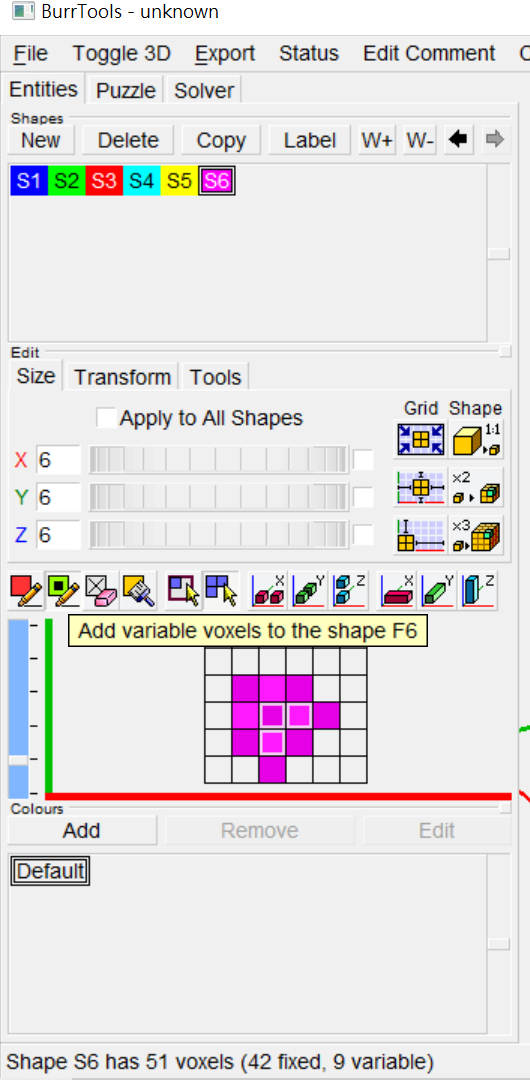 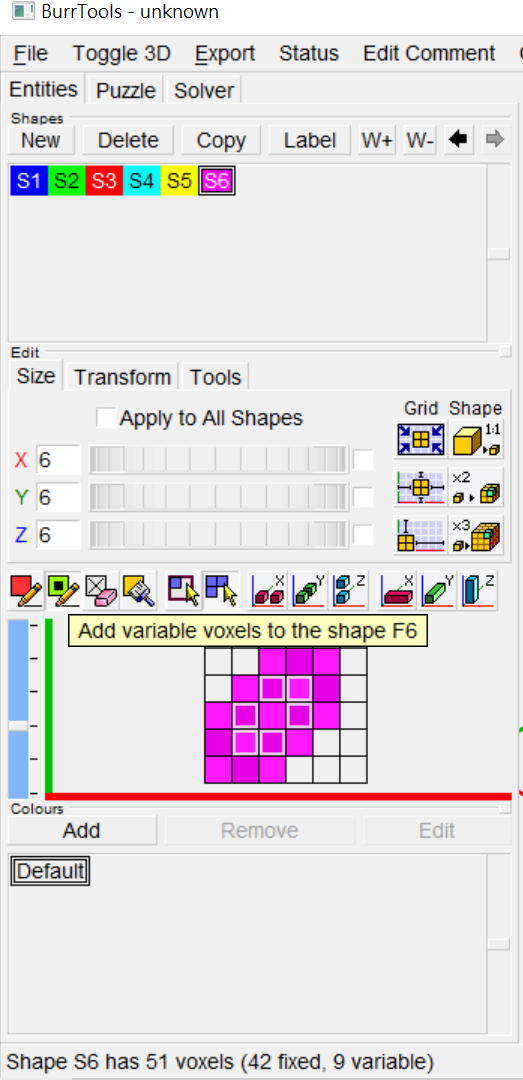 方塊陷阱Cube Trap#2
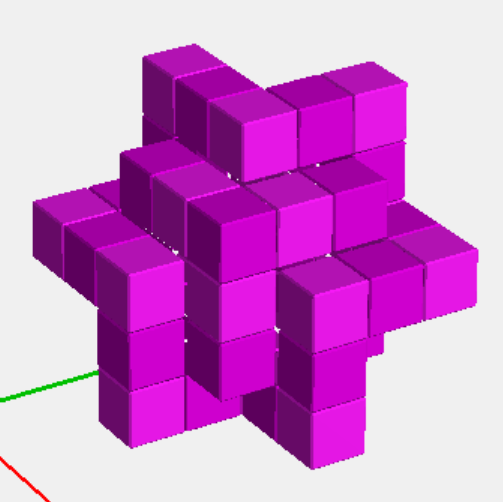 26
方塊陷阱Bizimu
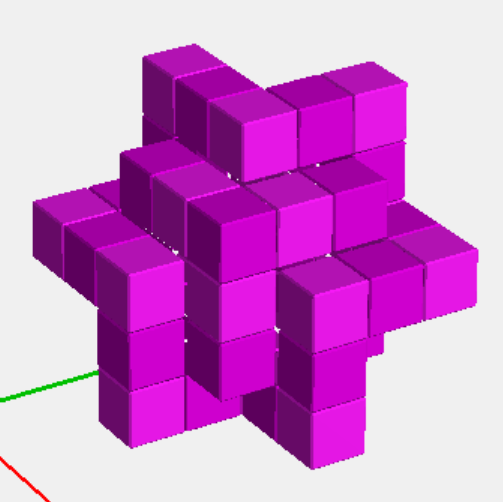 零件有一個外框加上3片多方塊
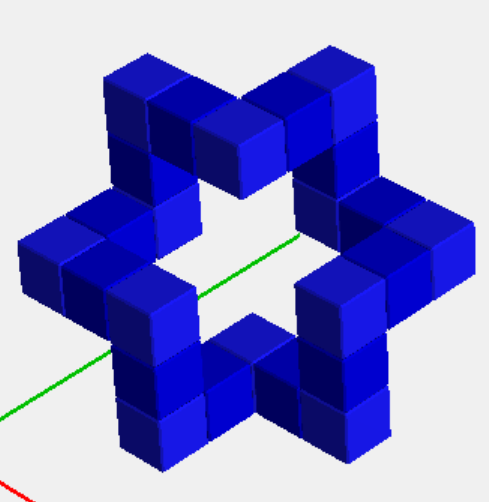 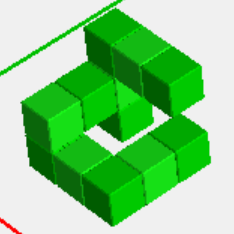 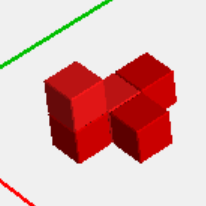 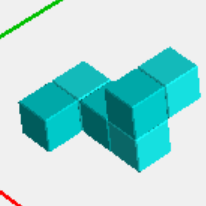 由Yavuz Demirhan(24+12+6+5)所設計
27
鑽石板Rhombic Blocks
開新檔案後點選第二種空間格點系統Triangular Prism(三角柱)，然後按OK。
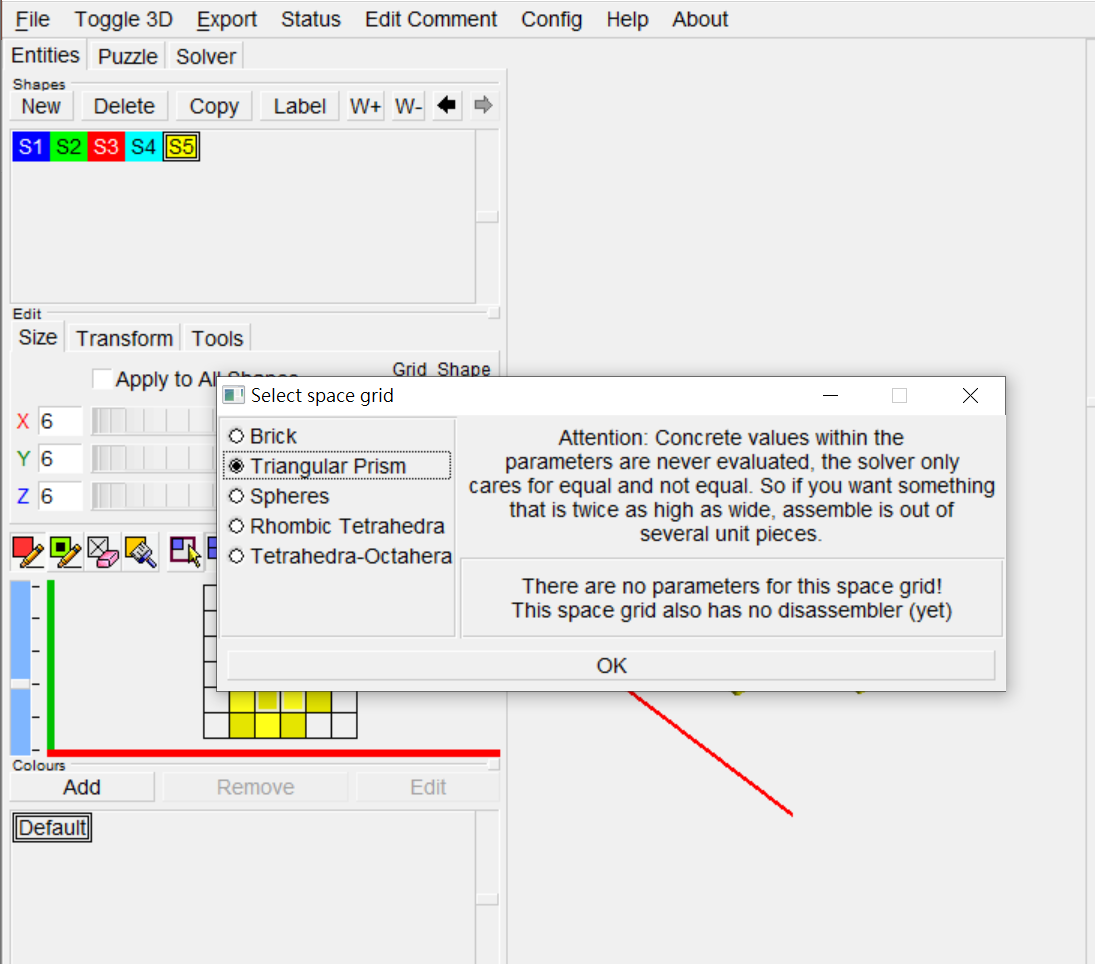 28
取自高雄女中林義強老師文章
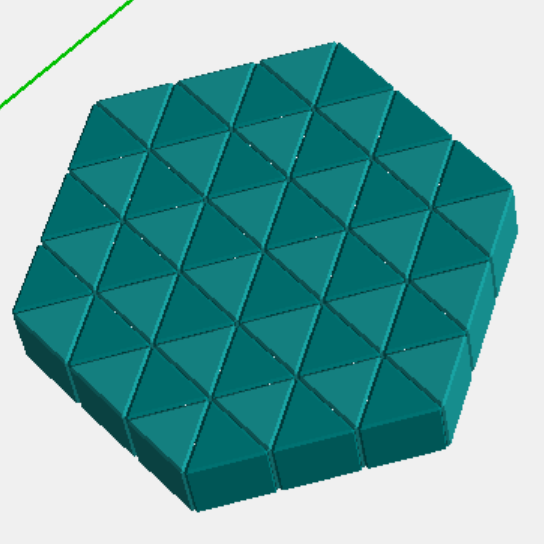 鑽石板Rhombic Blocks
開新檔案後點選第二種空間格點系統Triangular Prism(三角柱)，然後按OK。
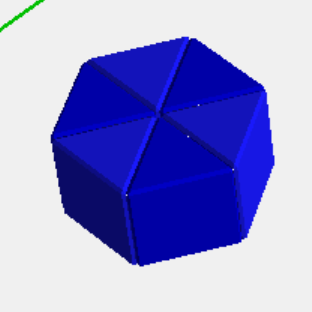 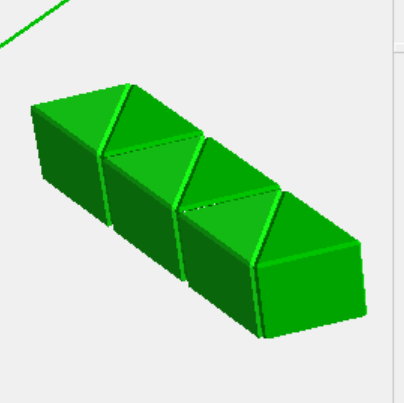 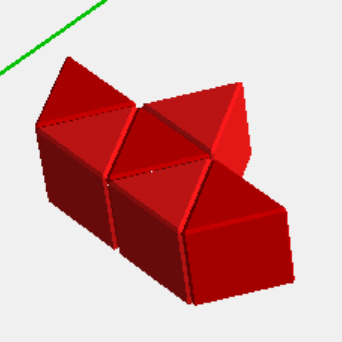 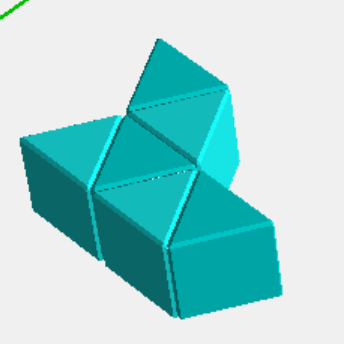 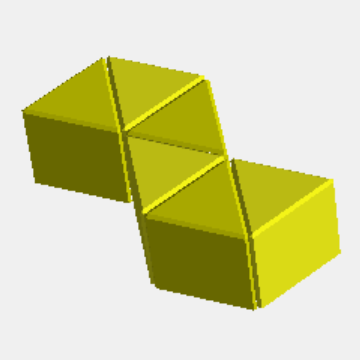 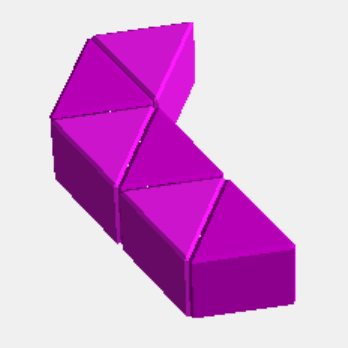 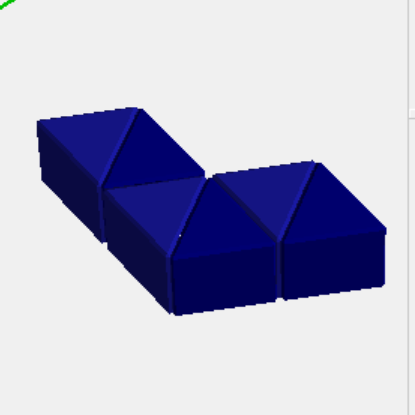 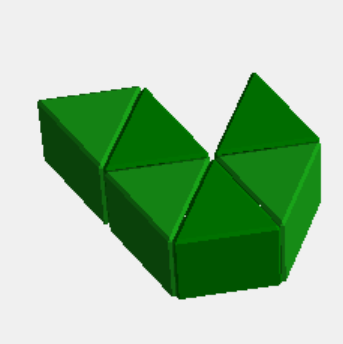 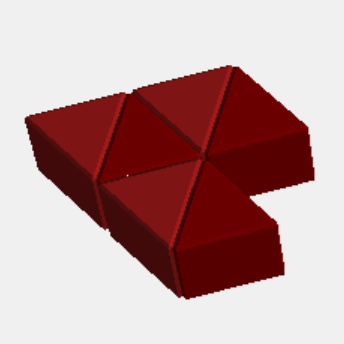 29
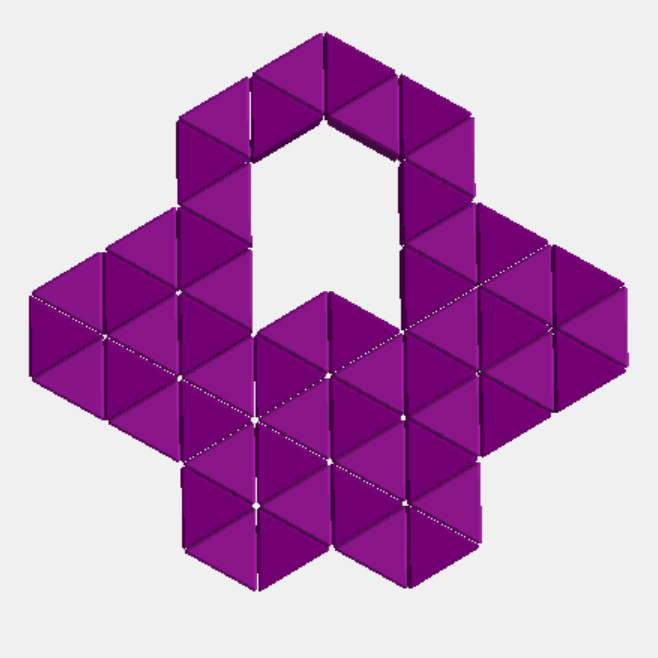 取自高雄女中林義強老師文章
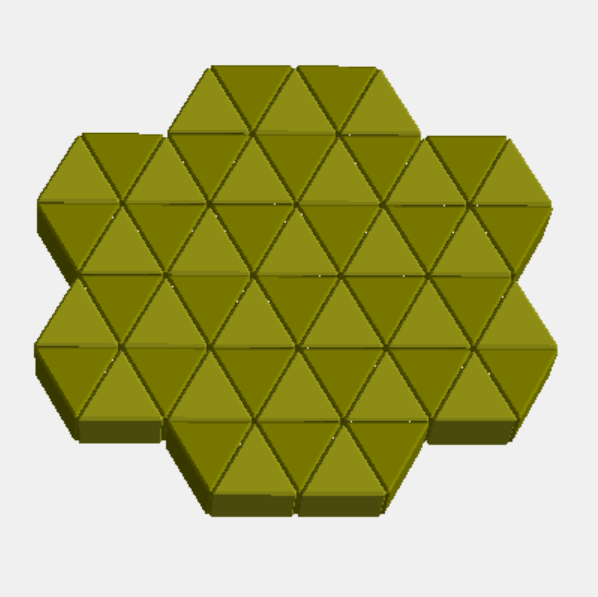 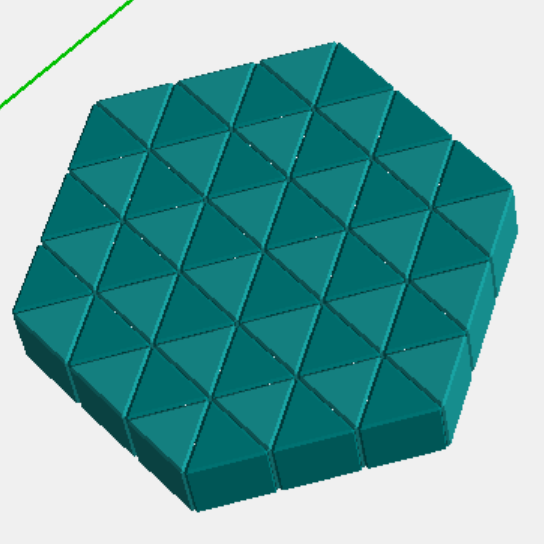 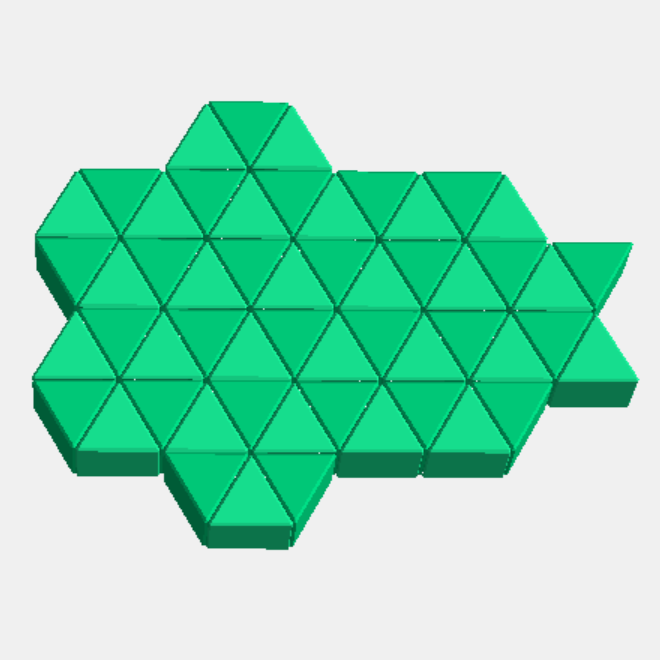 鑽石板Rhombic Blocks
2
6
5
開新檔案後點選第二種空間格點系統Triangular Prism(三角柱)，然後按OK。
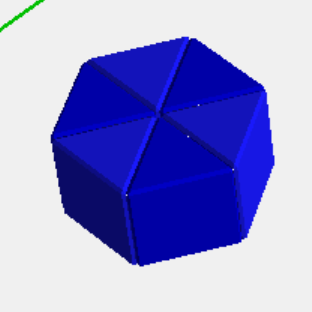 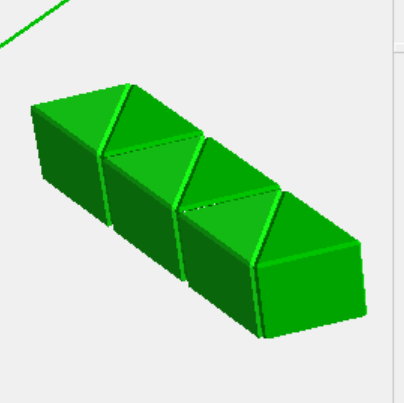 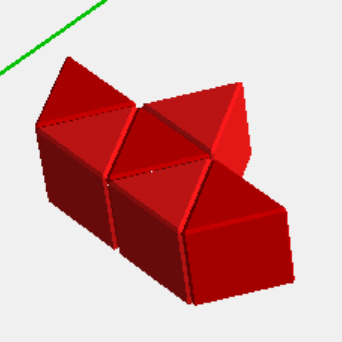 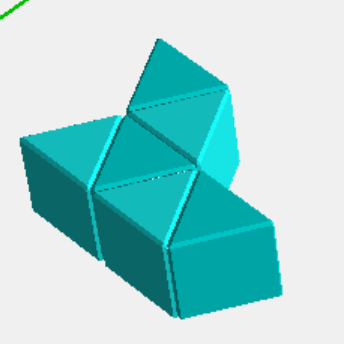 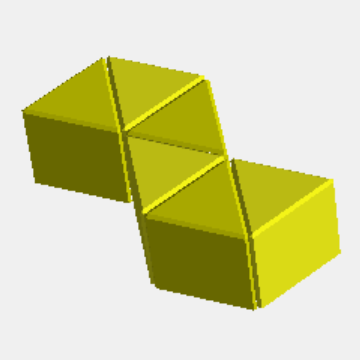 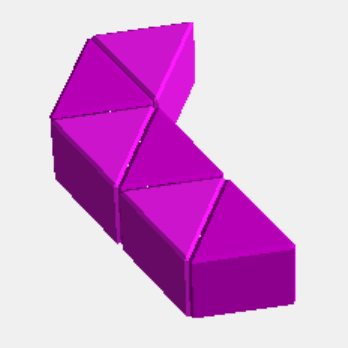 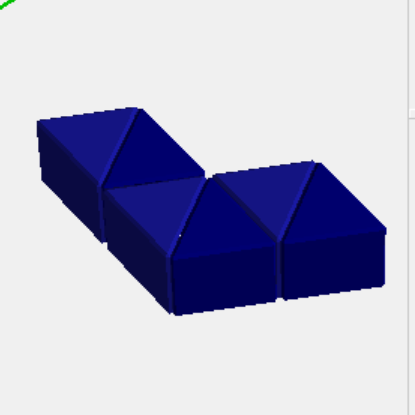 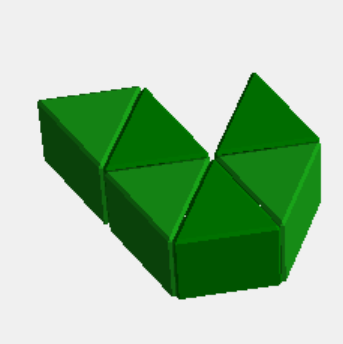 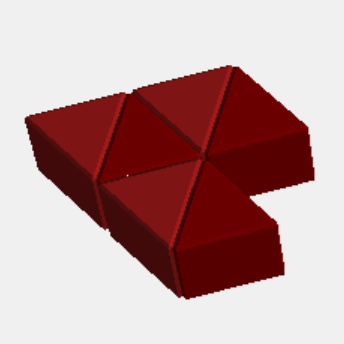 30
取自高雄女中林義強老師文章
雪花板Rhombic Blocks
雪花板Snowflake,STC#003,1970也是美國大師史都特Stewart Coffin的作品，由3片trihexes及7片tetrahexes組成，是一個不易玩到的巧板類益智玩具。
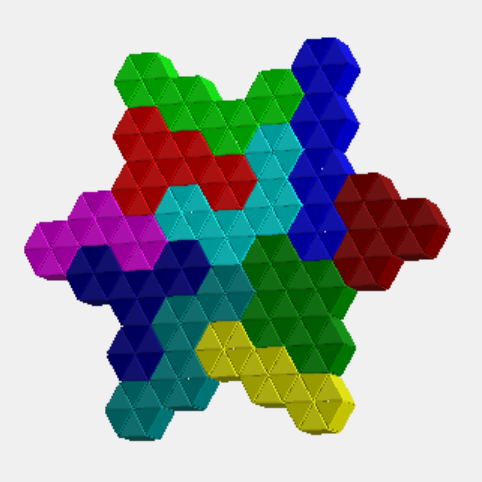 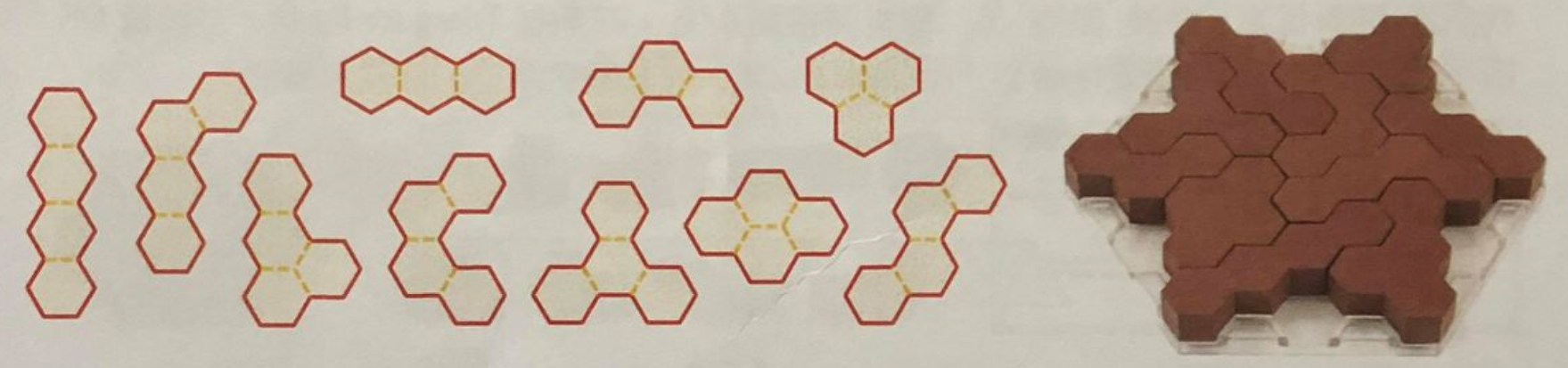 167
31
取自高雄女中林義強老師文章
雪花板Rhombic Blocks
雪花板Snowflake,STC#003,1970也是美國大師史都特Stewart Coffin的作品，由3片trihexes及7片tetrahexes組成，是一個不易玩到的巧板類益智玩具。
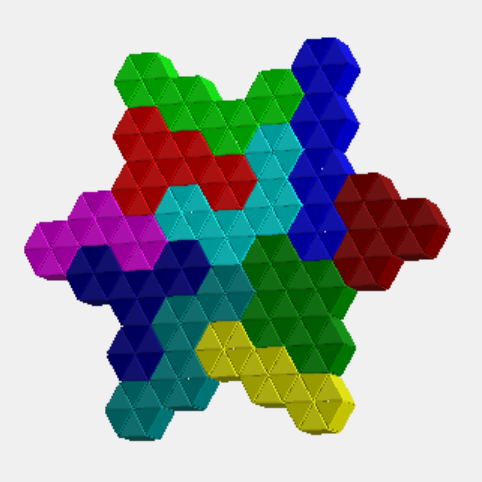 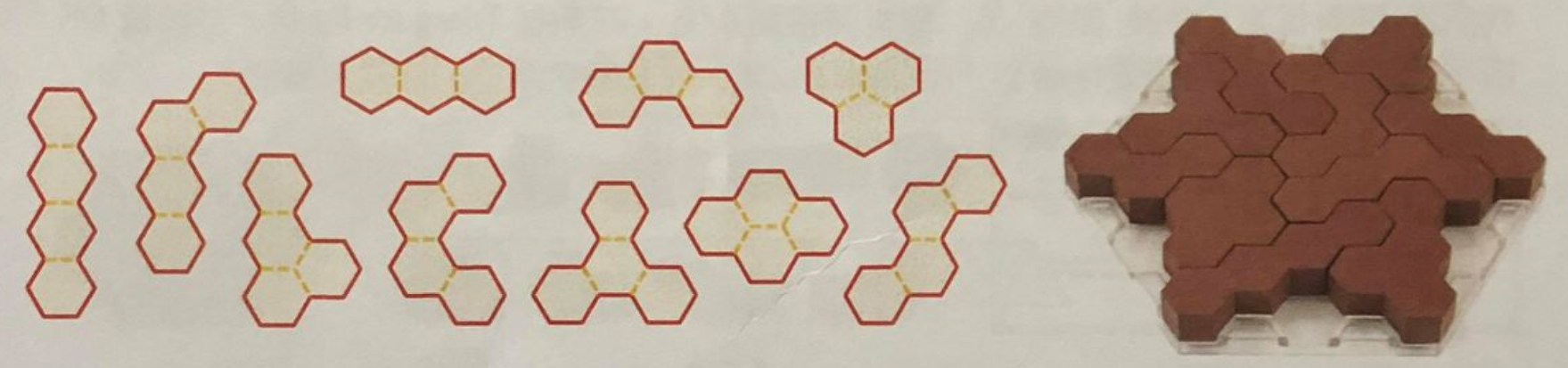 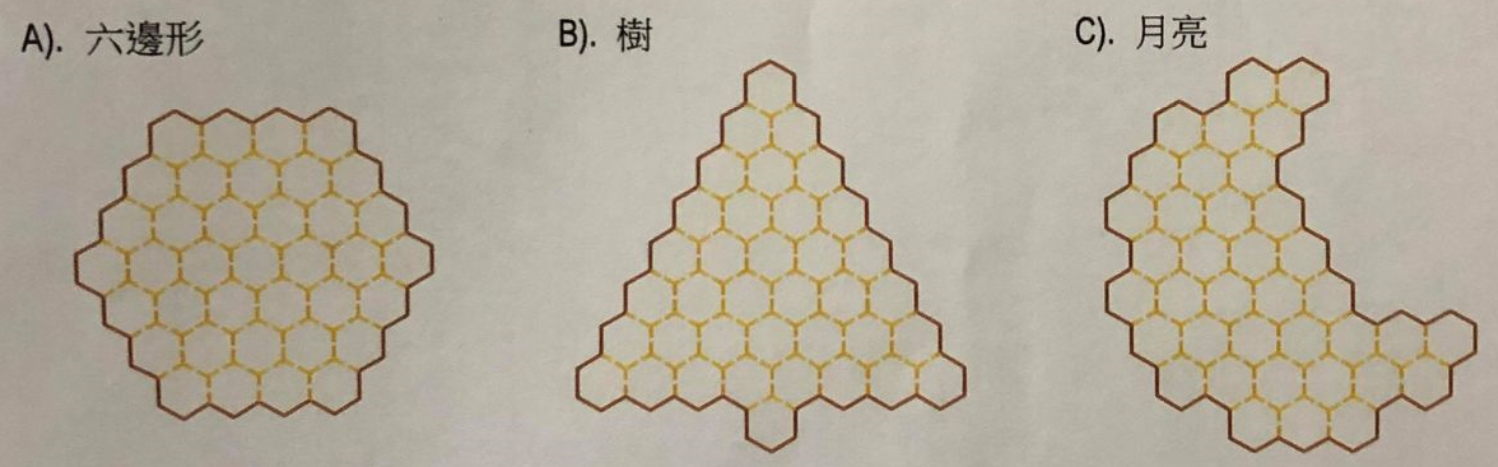 32
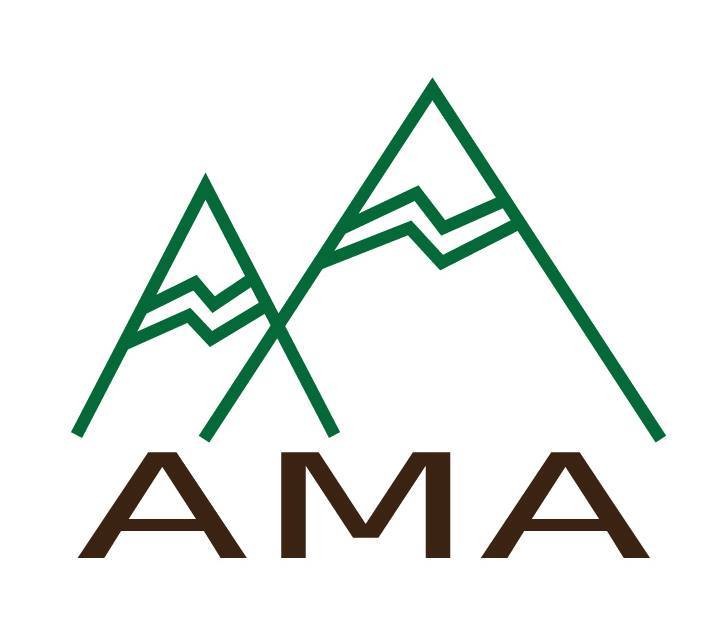